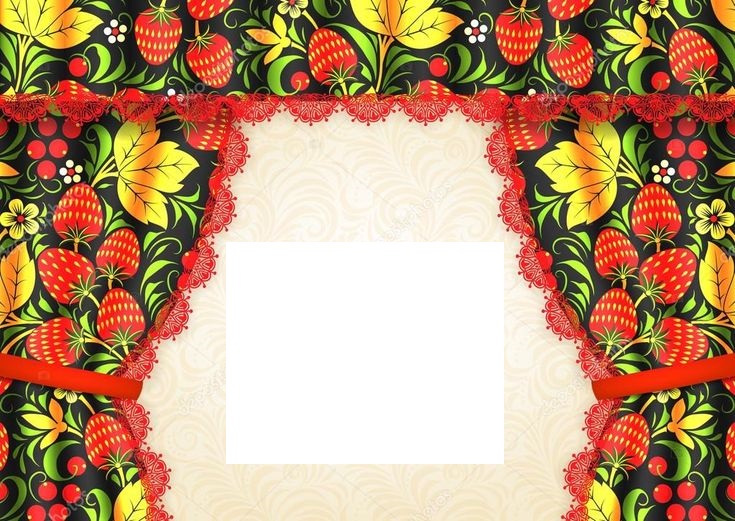 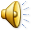 Математическая сказка 
для детей младшего дошкольного возраста                               «Куколка пригожая»
Подготовила: 
Моторина Олеся Сергеевна,
воспитатель младшей группы
МАДОУ детский сад №9  «Сказка»
Топкинский  муниципальный округ
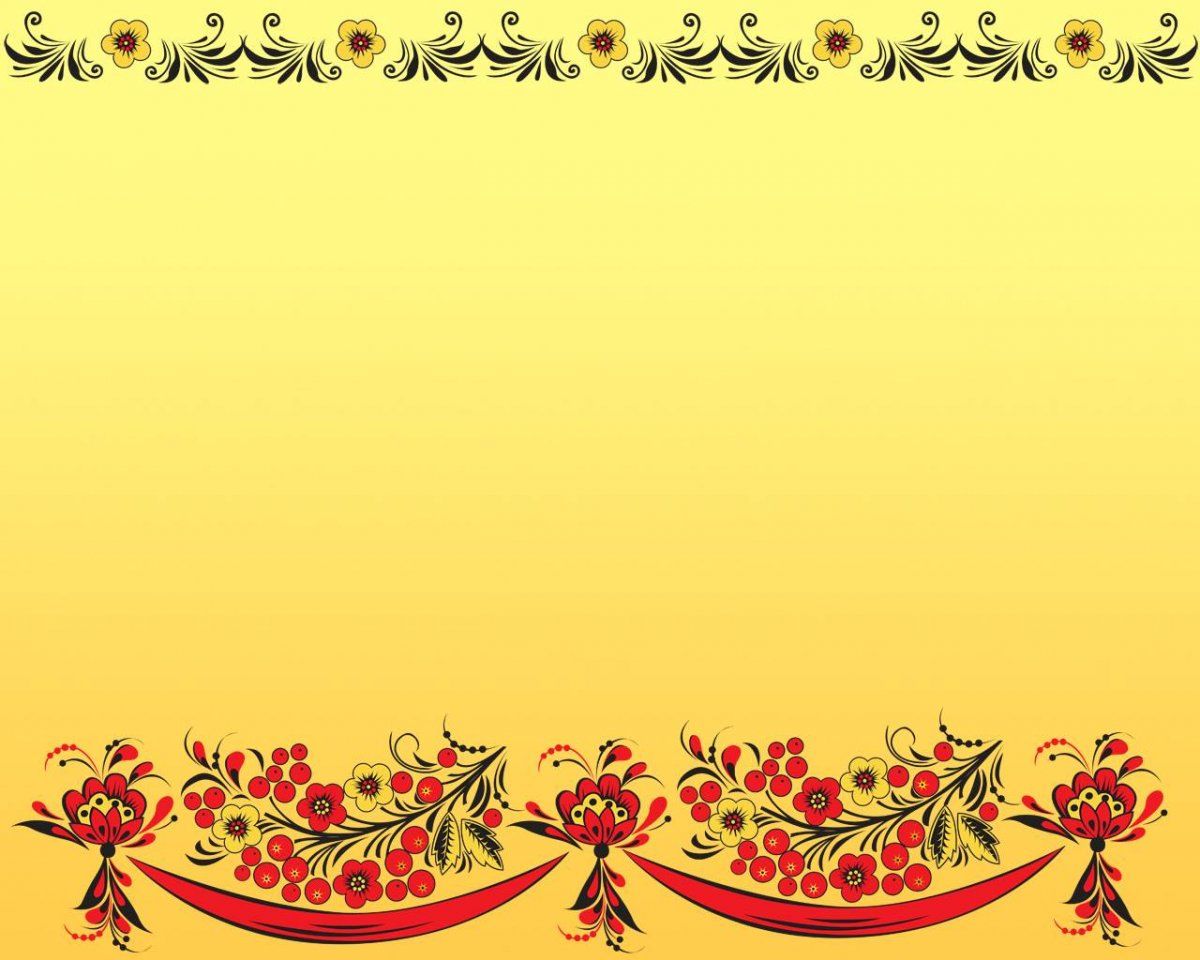 Цель: Знакомство детей с русским сувениром – матрешкой.                Задачи:- учить различать матрешек по высоте;- закреплять знания детей о форме и цвете;- расширять знания детей о русской матрёшке, дать представление о её внешнем виде, как и из чего изготовлена;- закрепить умение различать и называть геометрические фигуры;- воспитывать любовь и интерес с русским народным игрушкам;- развивать речь, моторику.
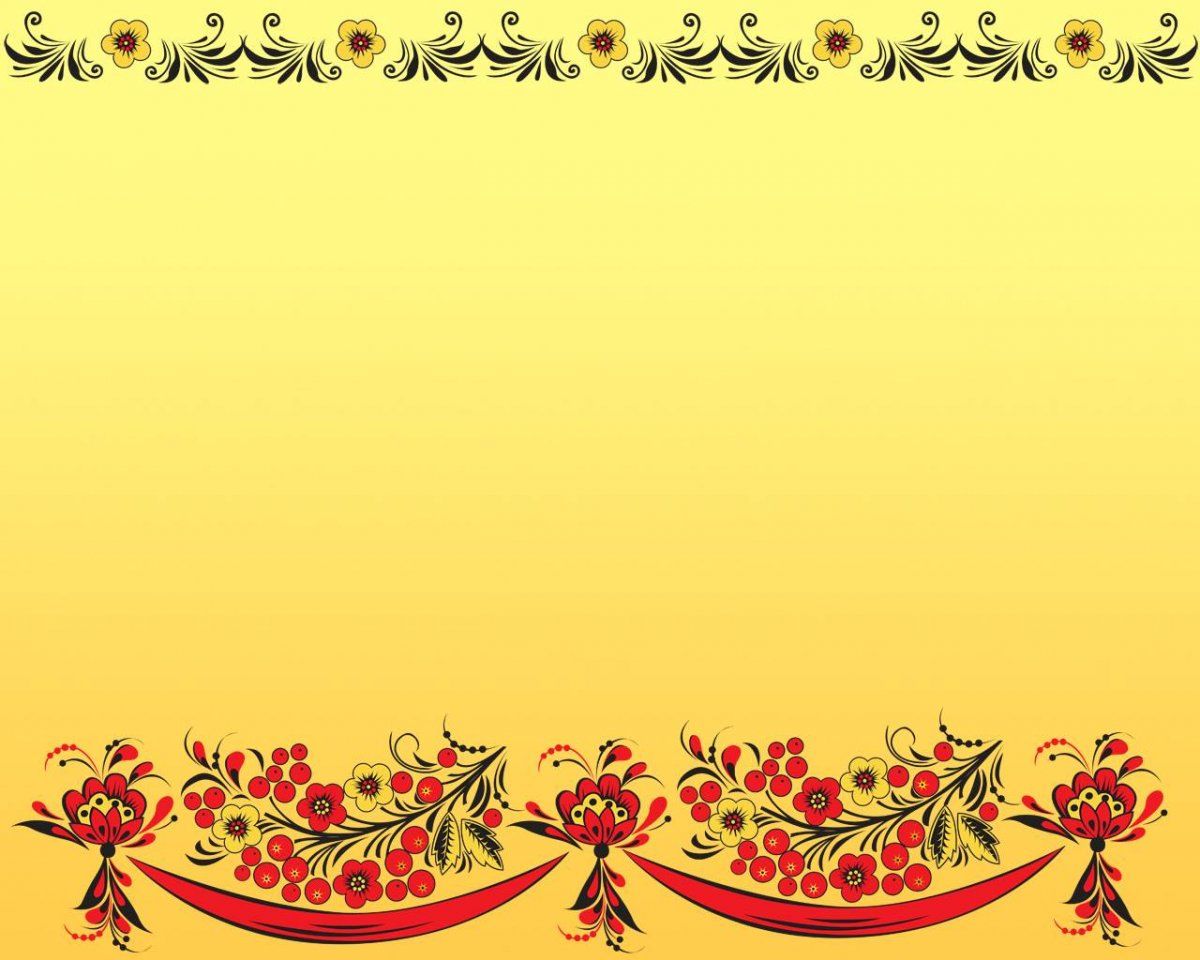 Сказка для детей младшего дошкольного возраста                           «Куколка пригожая».
В некотором царстве, в деревянном государстве жил-был                                 Владимир Умелые Руки.                                                                                                                                                                                                                                                                                 И, как у всякого порядочного отца семейства, росла у него дочка, Алёнушка.                                                                             Отец очень любил свою маленькую дочку.                                      Всё у неё было: и наряды, и сладости.                                             Вот только кукол у неё не было. Играла Алёнушка чугунками и ложками деревянными расписными,     которыми мама её по хозяйству управлялась.
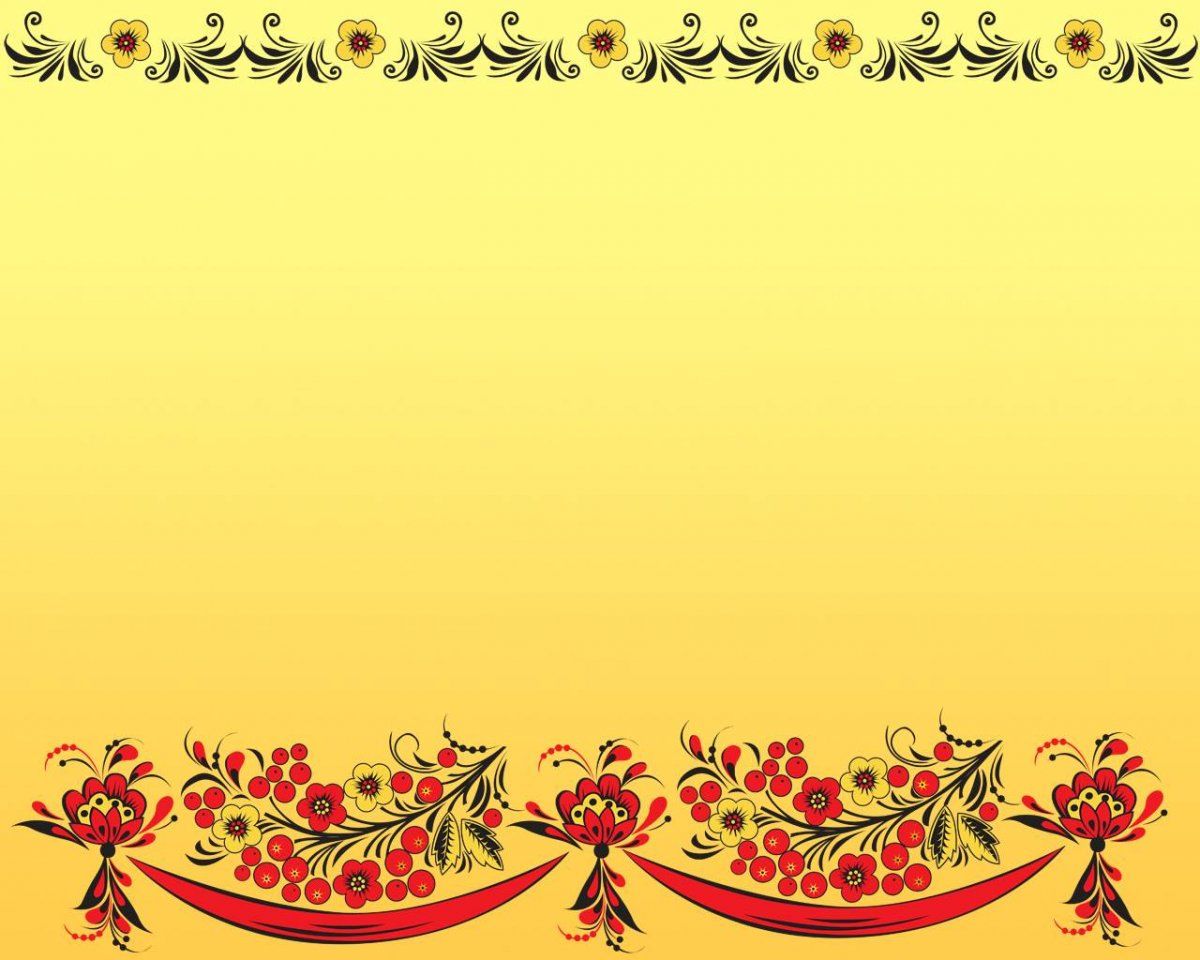 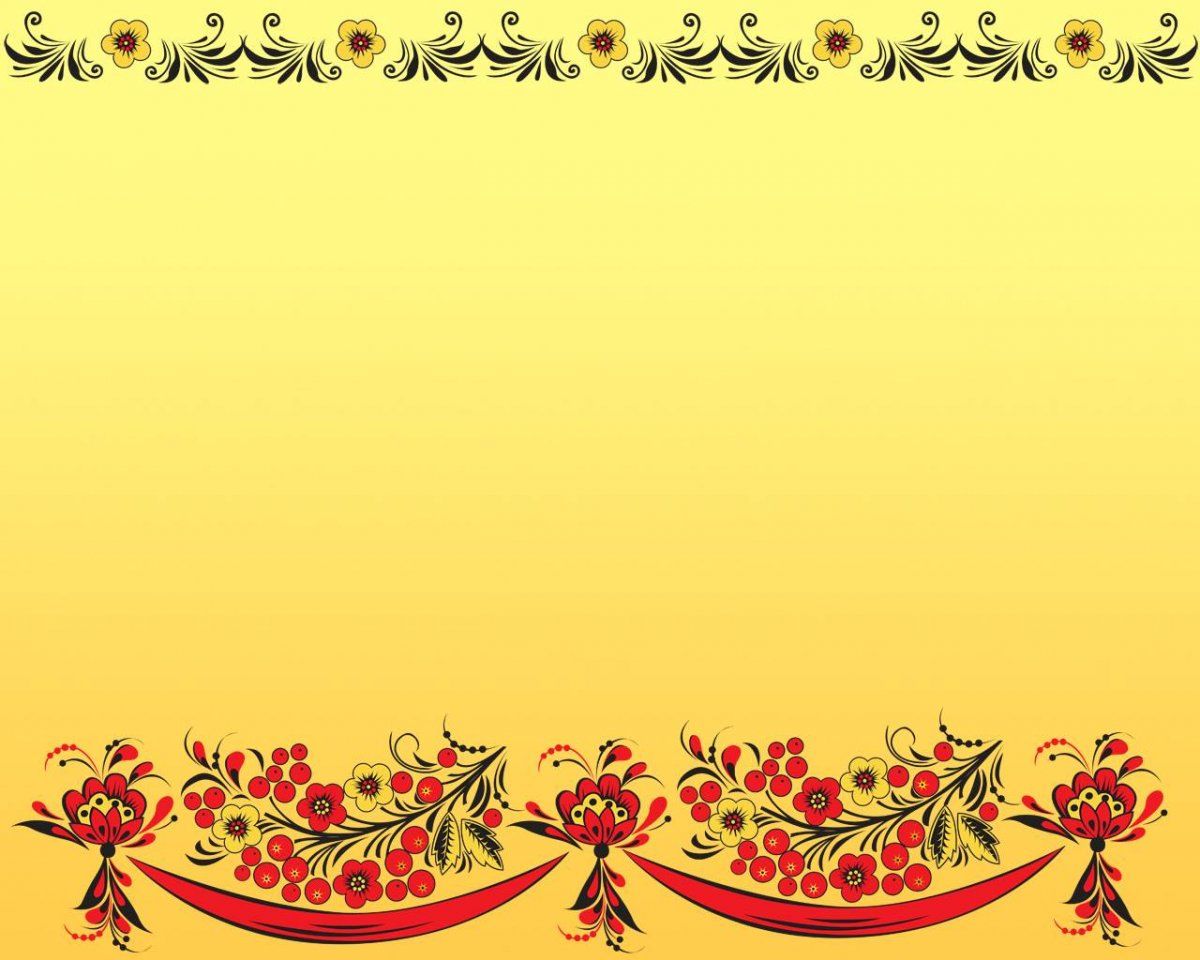 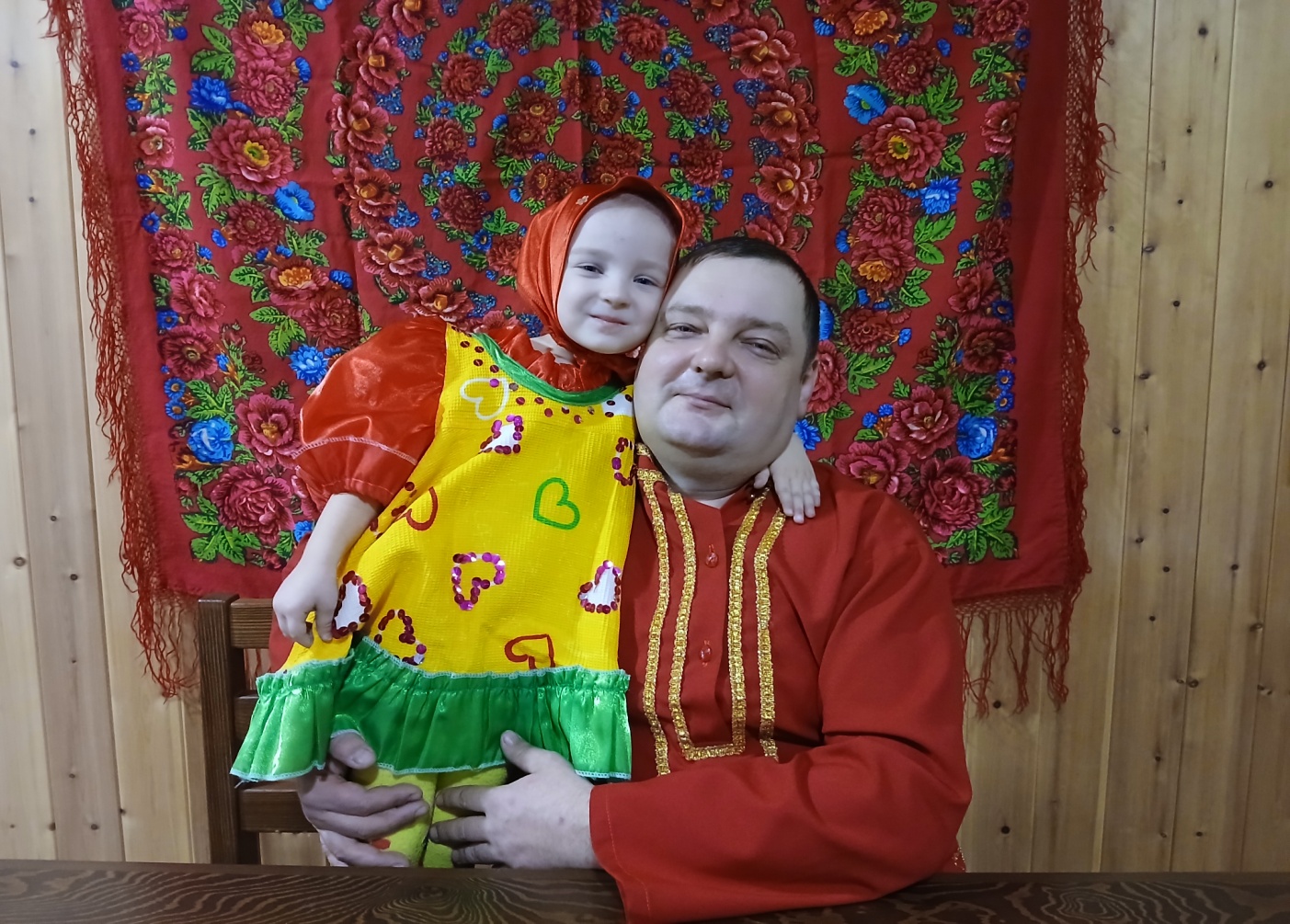 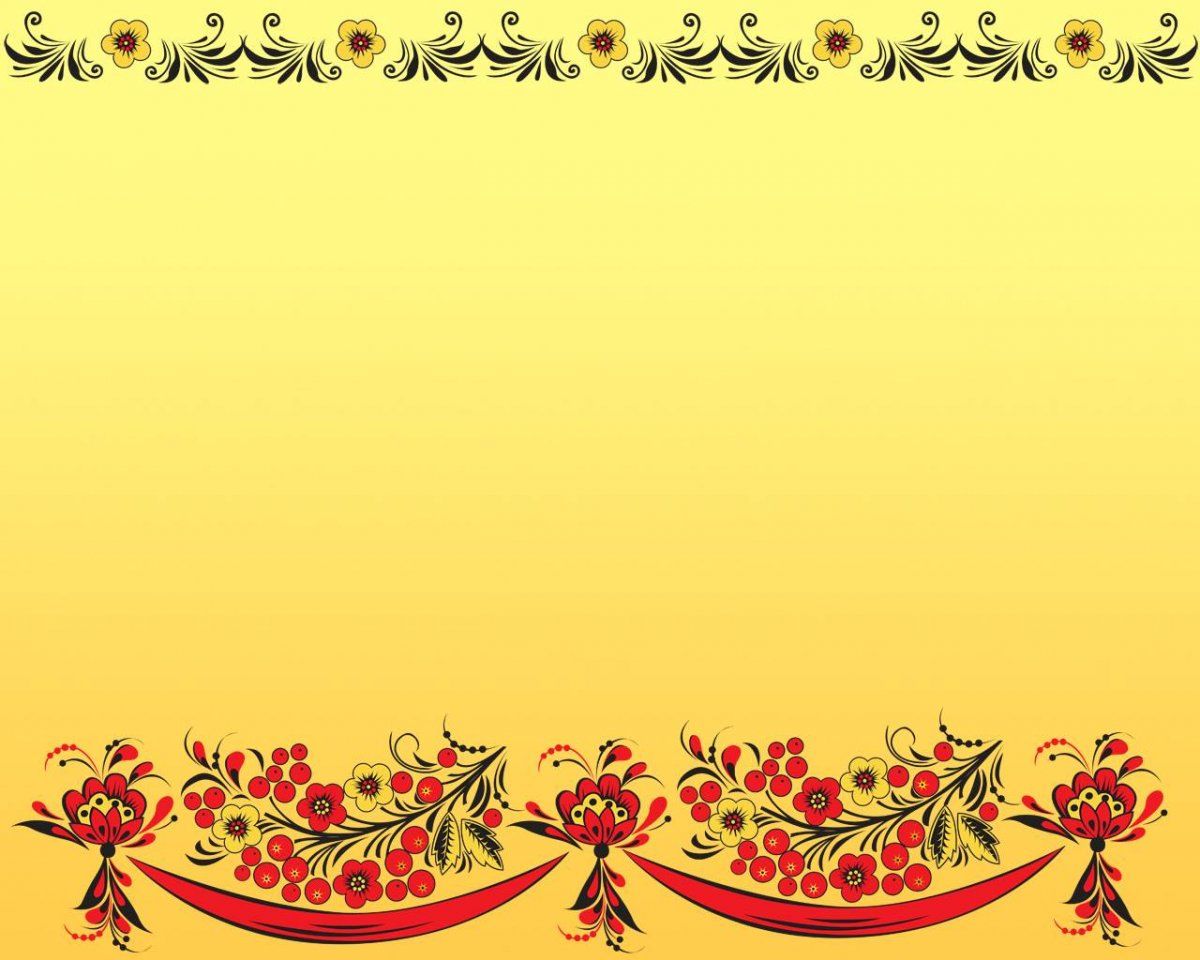 Вот и просит однажды Алёнушка своего отца: «Батюшка, сделай мне, пожалуйста, куколку, хоть небольшую».                    Не смог отец отказать в просьбе дочери своей любимой. Сделал ей куколку.                                                                                                                                     А государство-то наше было деревянным. И всё, что в нём находилось, было сделано из дерева: и посуда, и мебель, и даже дома. И куколка, конечно, была тоже из дерева.    Такая ладная получилась, что радовался Владимир своей работе. Но только не яркая была куколка, безликая какая-то получилась.
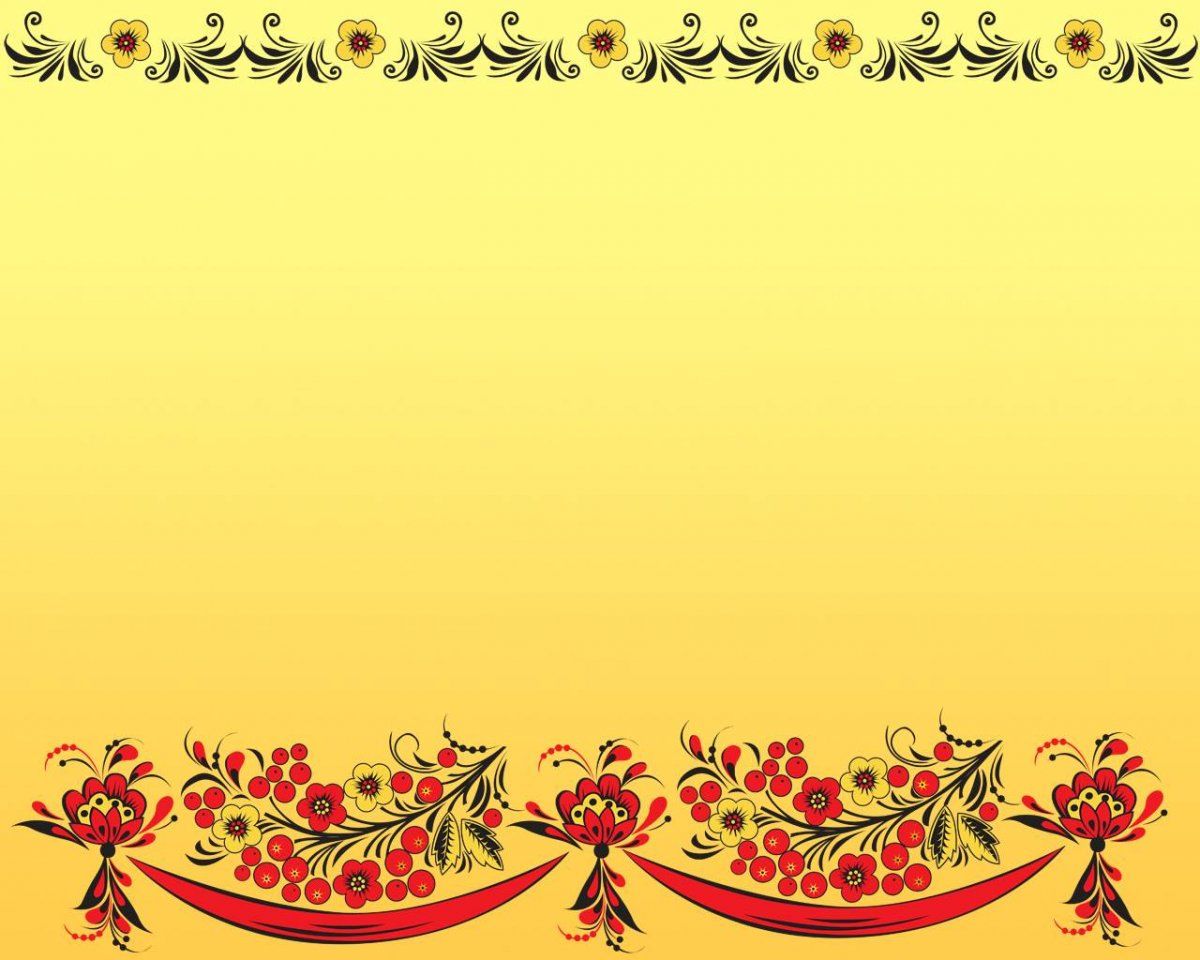 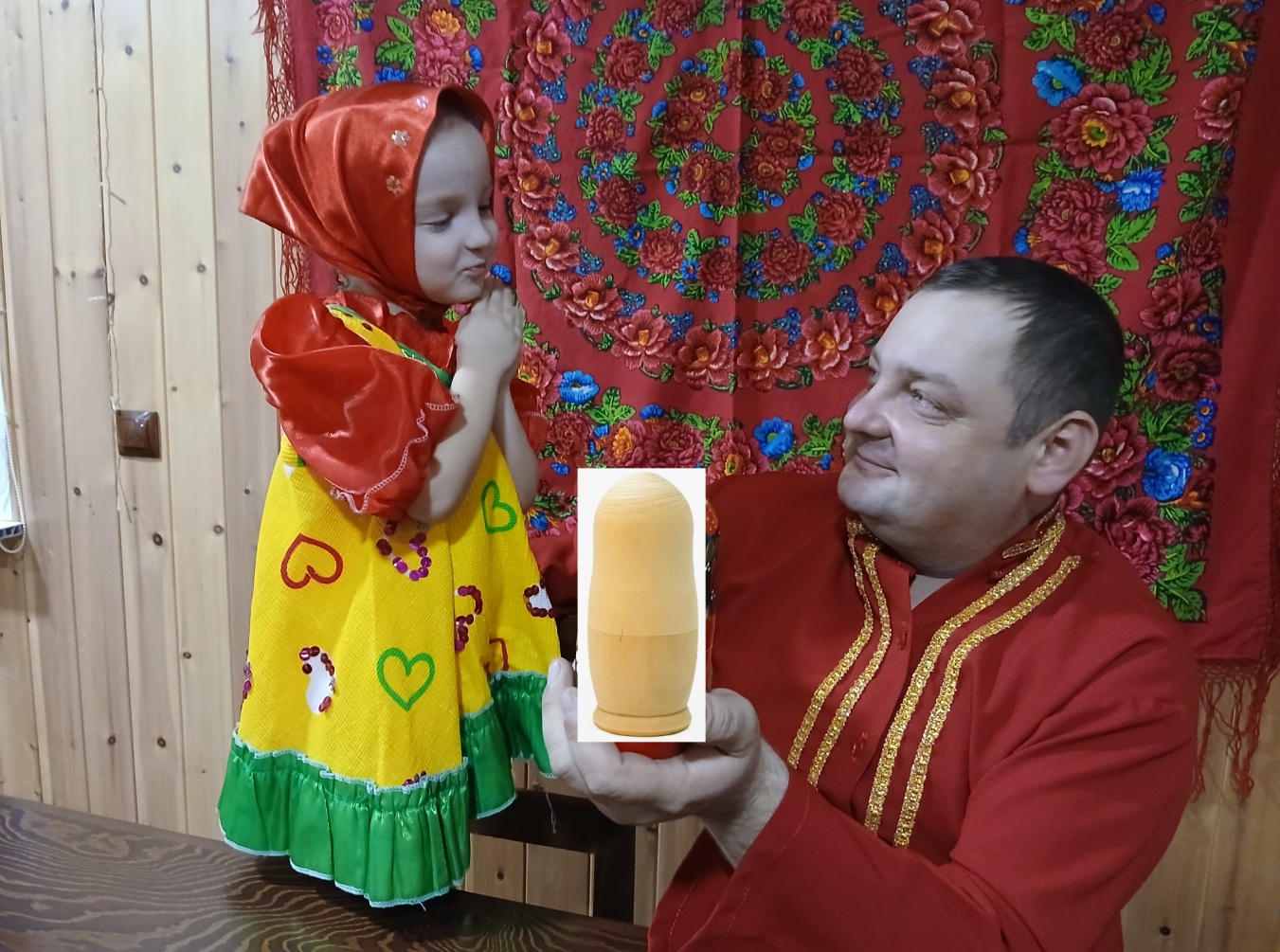 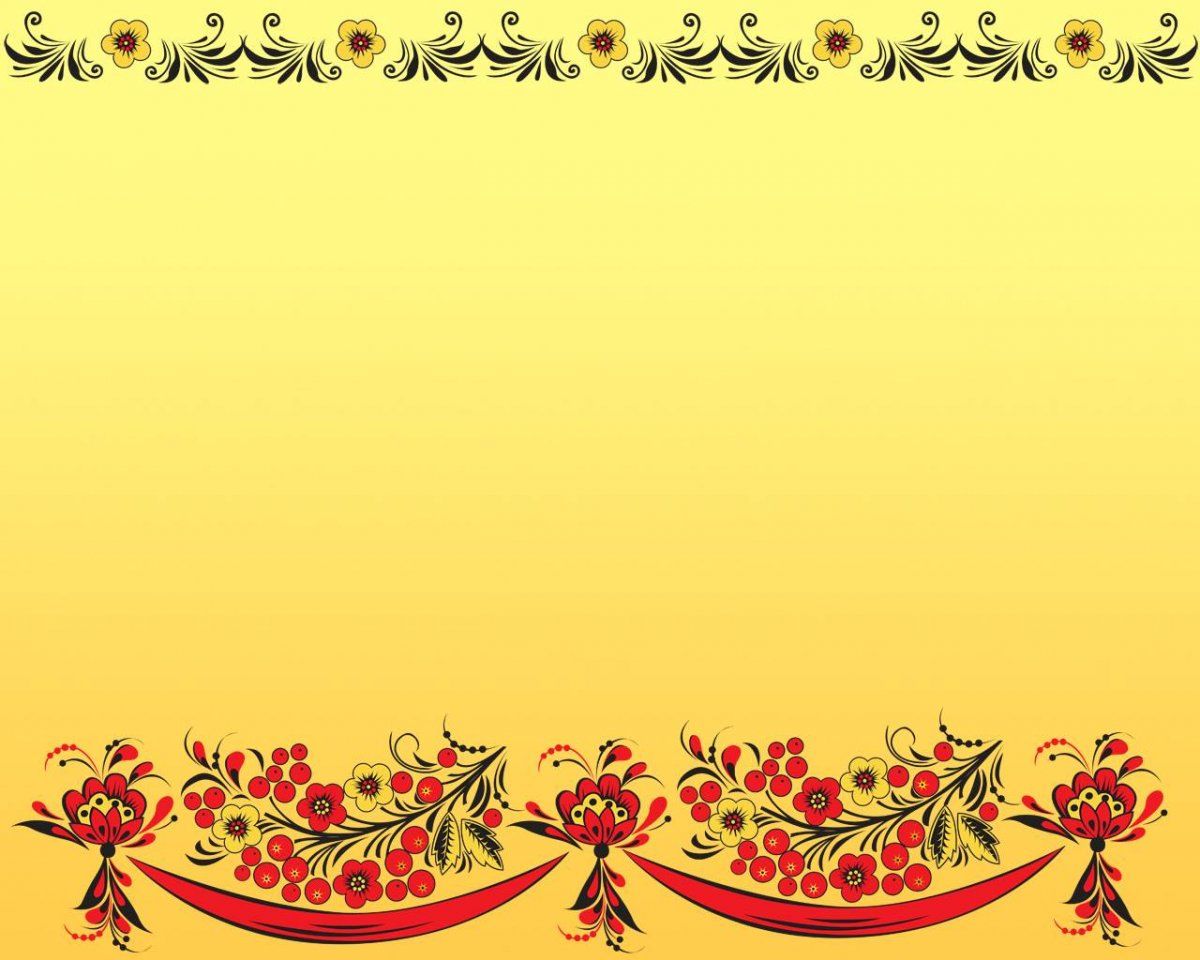 Вот и пошёл Владимир к своему соседу,                               Ивану Золотые Кисти.                                         Надо сказать, что мастер этот, Золотые Кисти, любую вещь мог так разукрасить,                                         что от неё глаз было не оторвать!                                          Так красиво у него получалось.
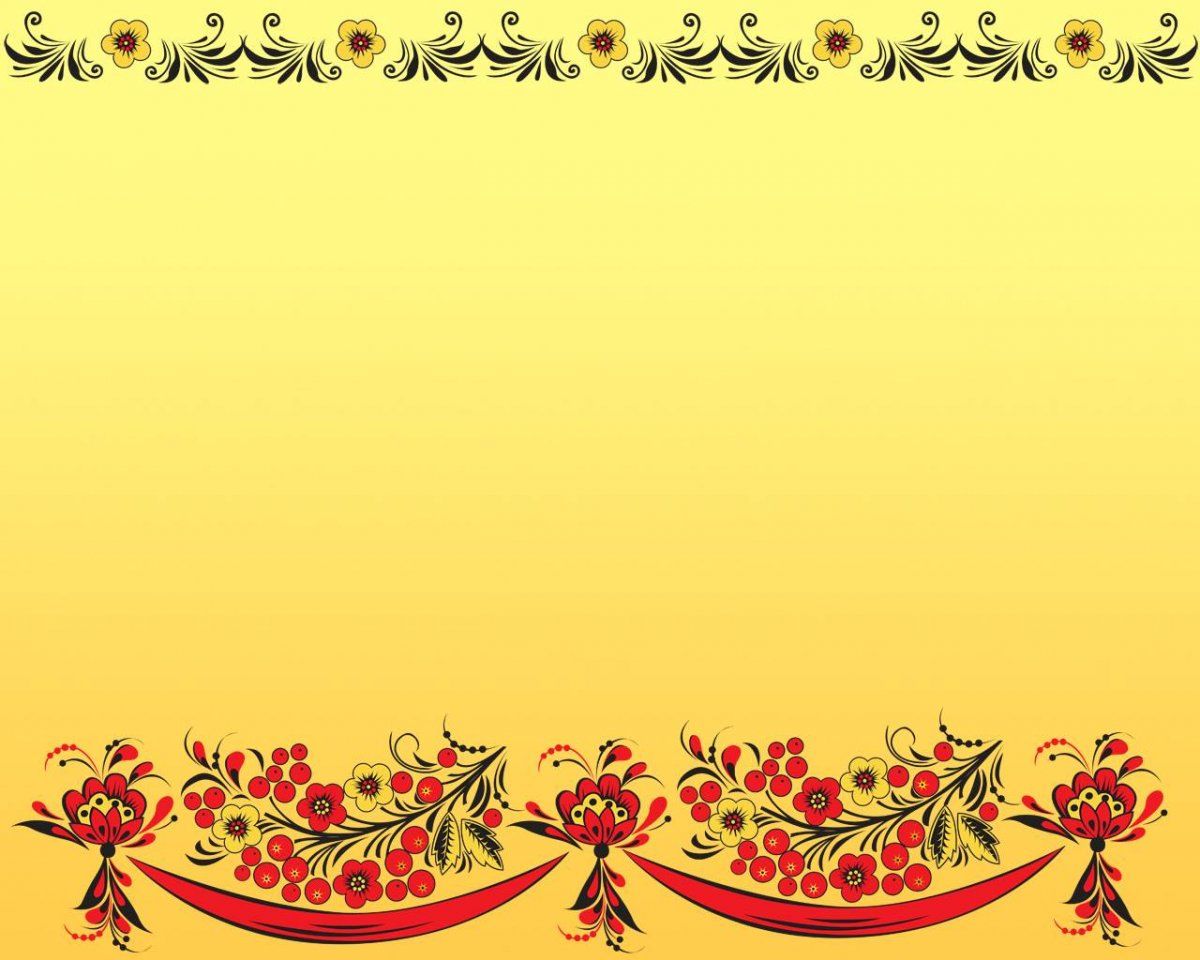 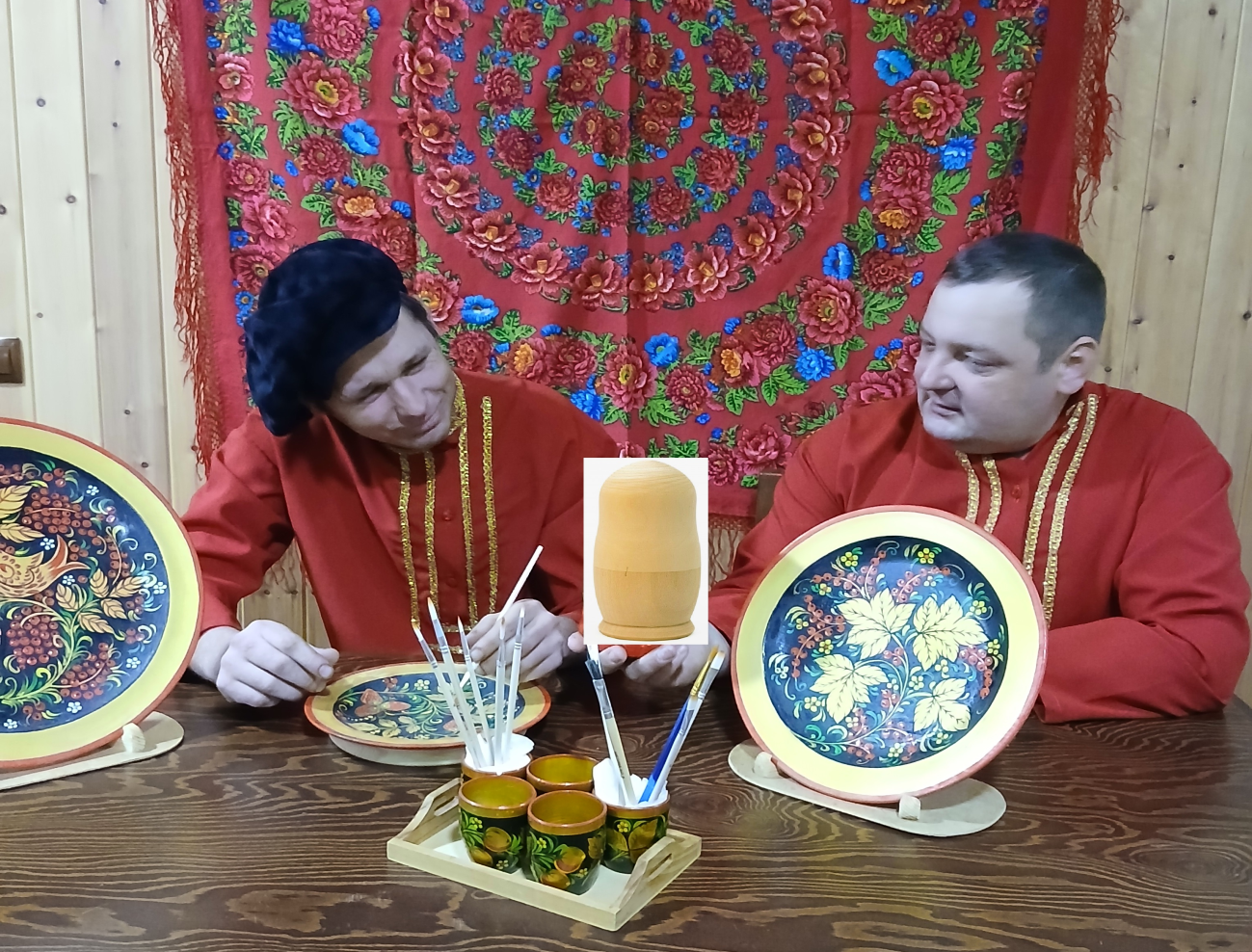 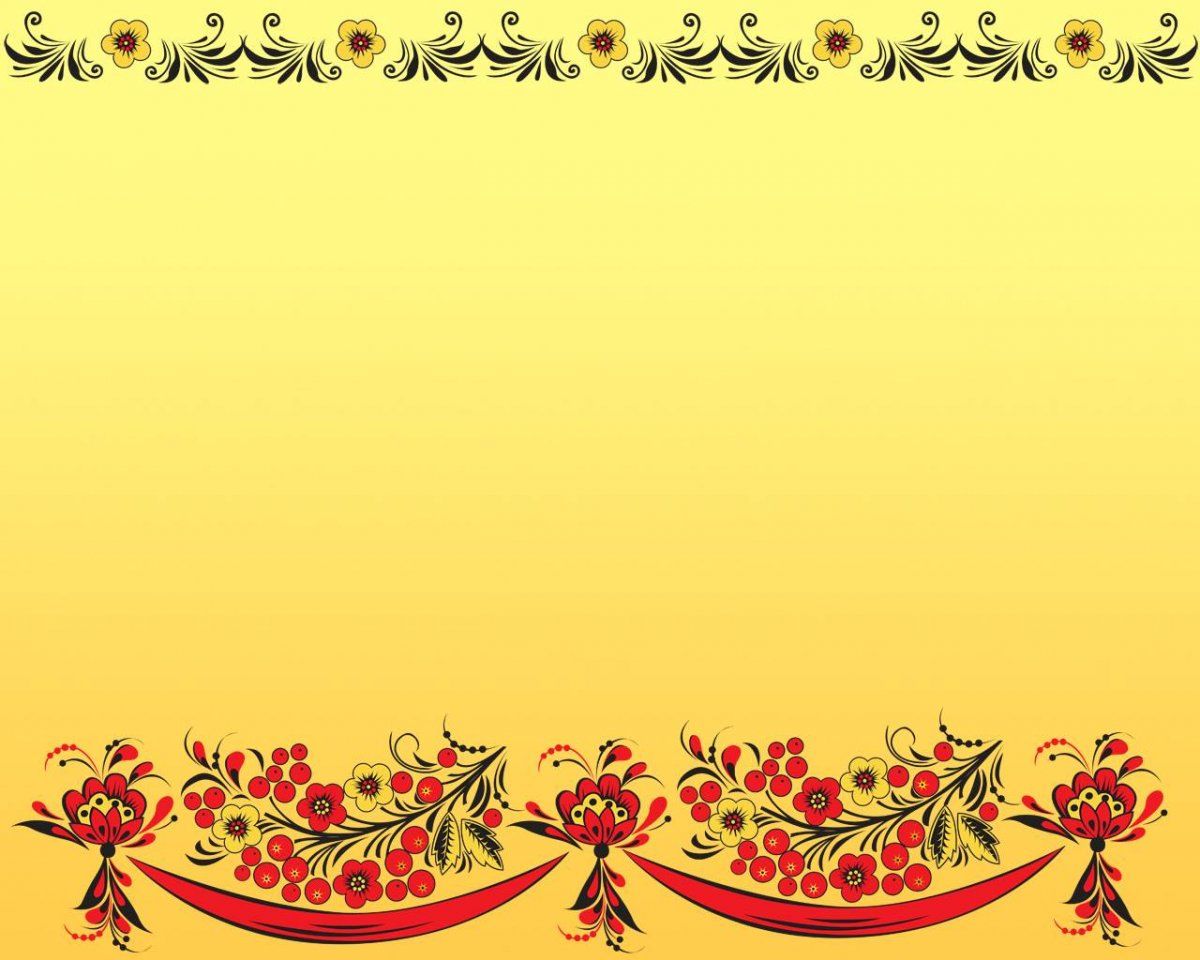 И надо ещё добавить,                                                                  что куколка Алёнушкина была непростая,                              а с секретом.                                                                                   В ней находилась ещё одна точно такая же куколка. Точь-в-точь как первая, только размером поменьше. А в ней ещё одна. А в ней ещё одна.                  И так их было сделано семь штук,                                 вместе с первой, конечно.
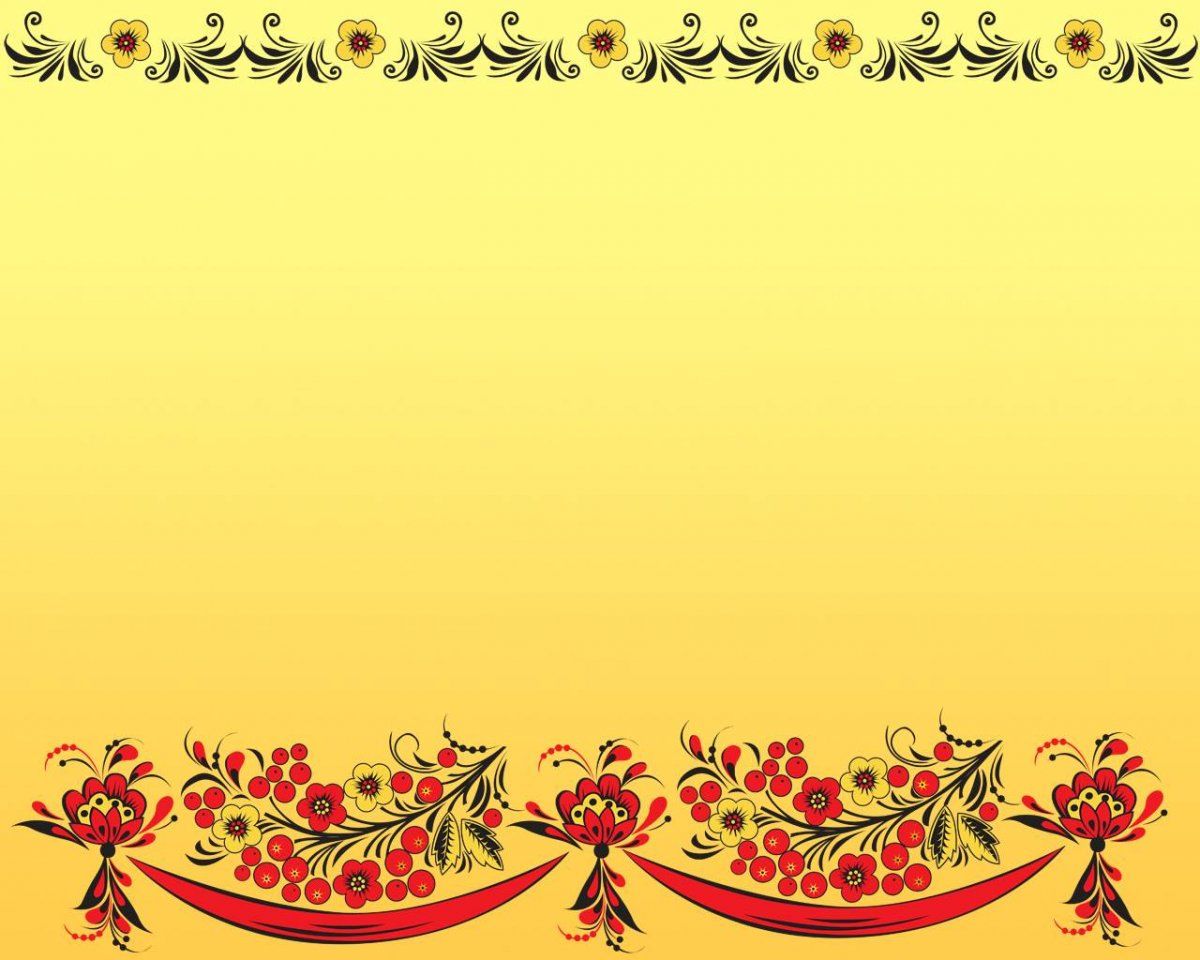 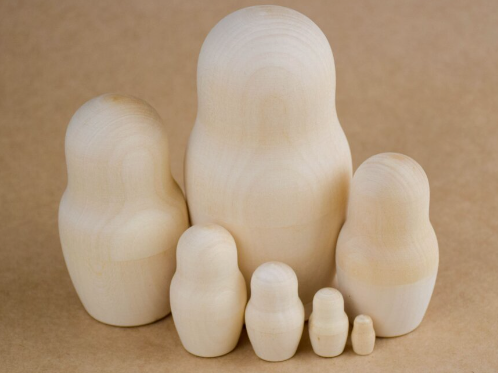 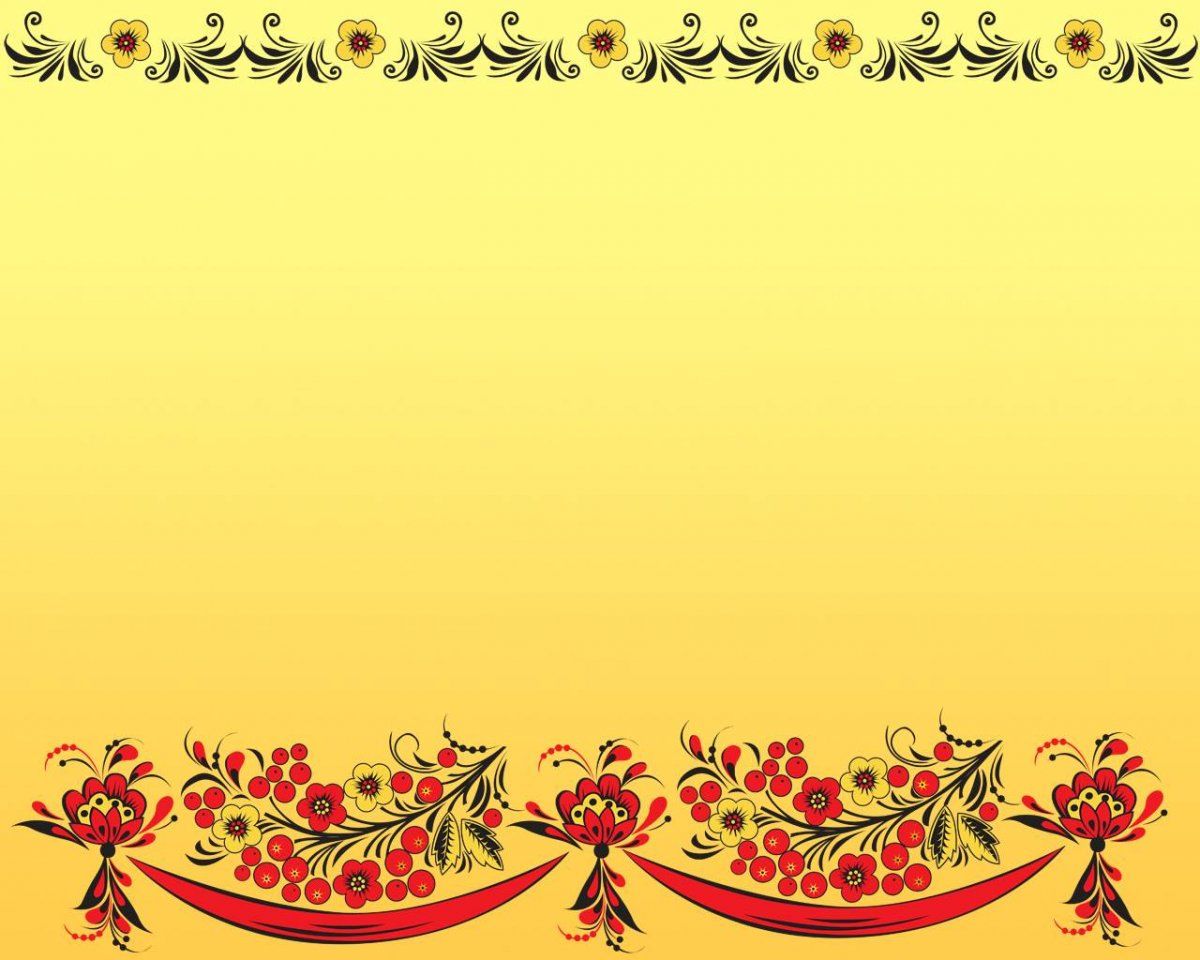 Вот и расписал Иван Золотые Кисти                       Алёнушкину куколку.                                                                                      Да такая пригожая она получилась, что любо дорого поглядеть! И остальных куколок, которые в первой прятались, тоже разрисовал.                                                                       Вот и получились они точно сёстры – близнецы, всем одинаковые. И личико красивое, и рубашка,                                 и сарафан с цветами лазоревыми.                                                                       Про платочек тоже не забыл.
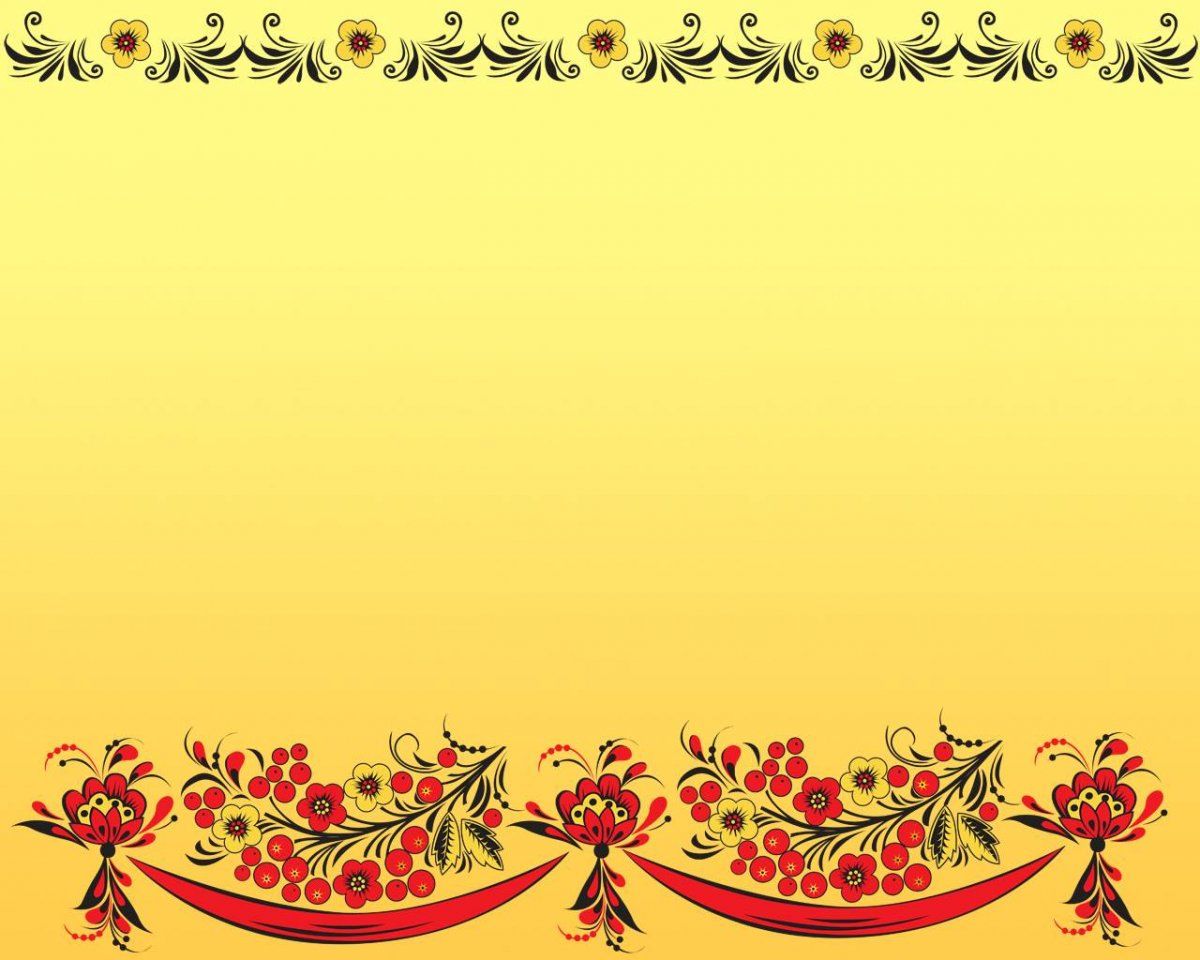 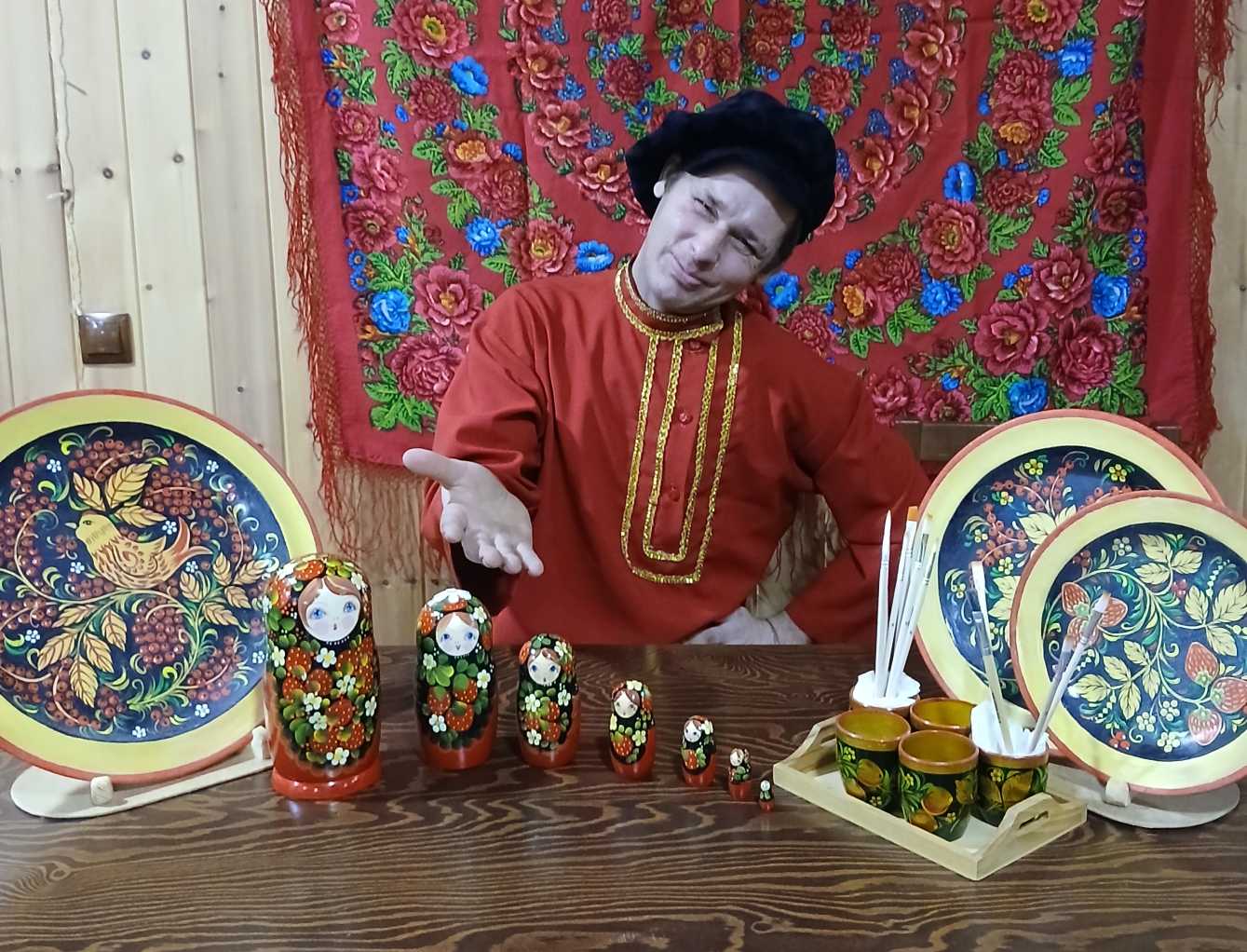 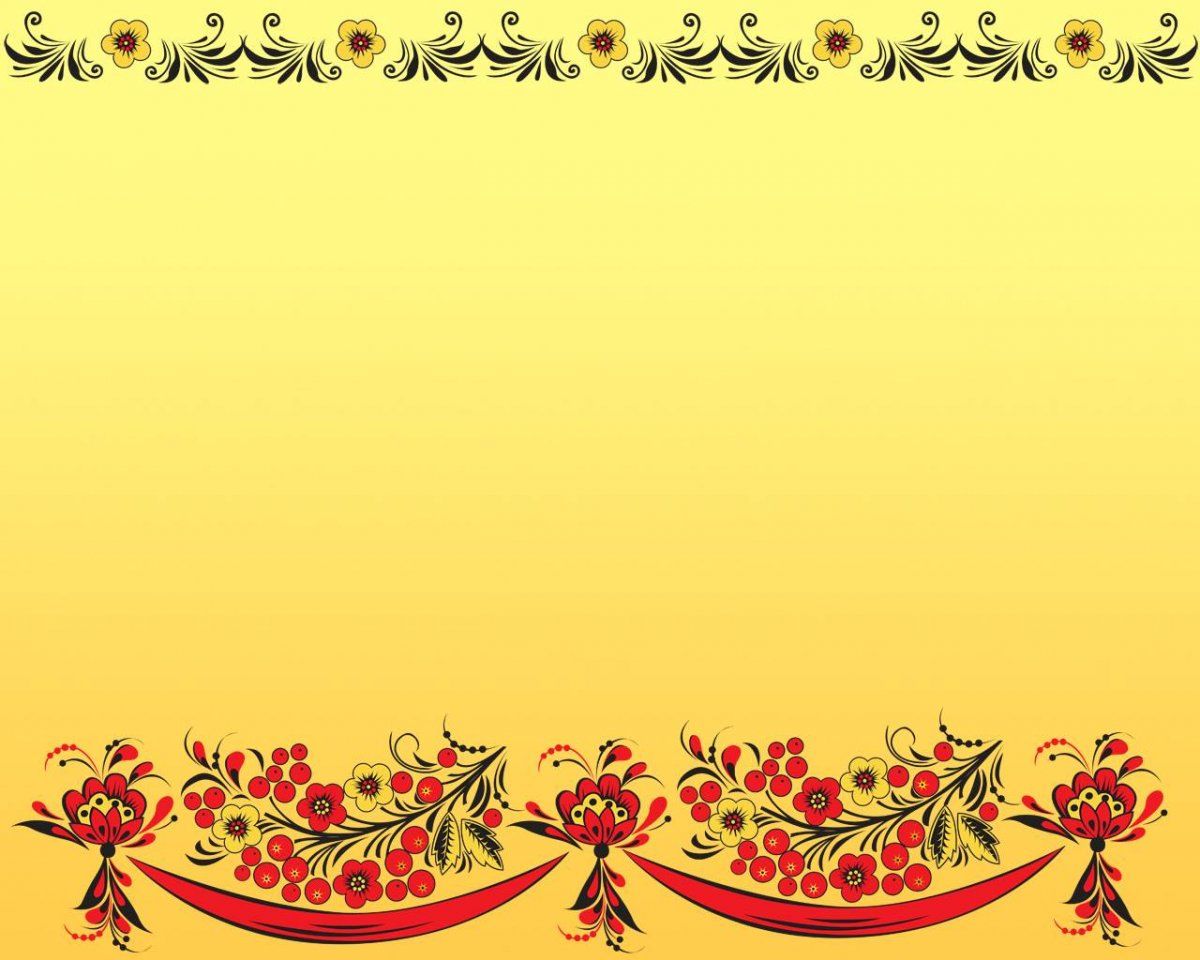 Алёнушка на свою куколку наглядеться                        не могла. Назвала она её Матрёшка.                         Ни на миг с ней расстаться не соглашалась. И спать с собой укладывала,                                    и кормила-поила её,                                                        и нехитрые свои детские секреты                            ей рассказывала.
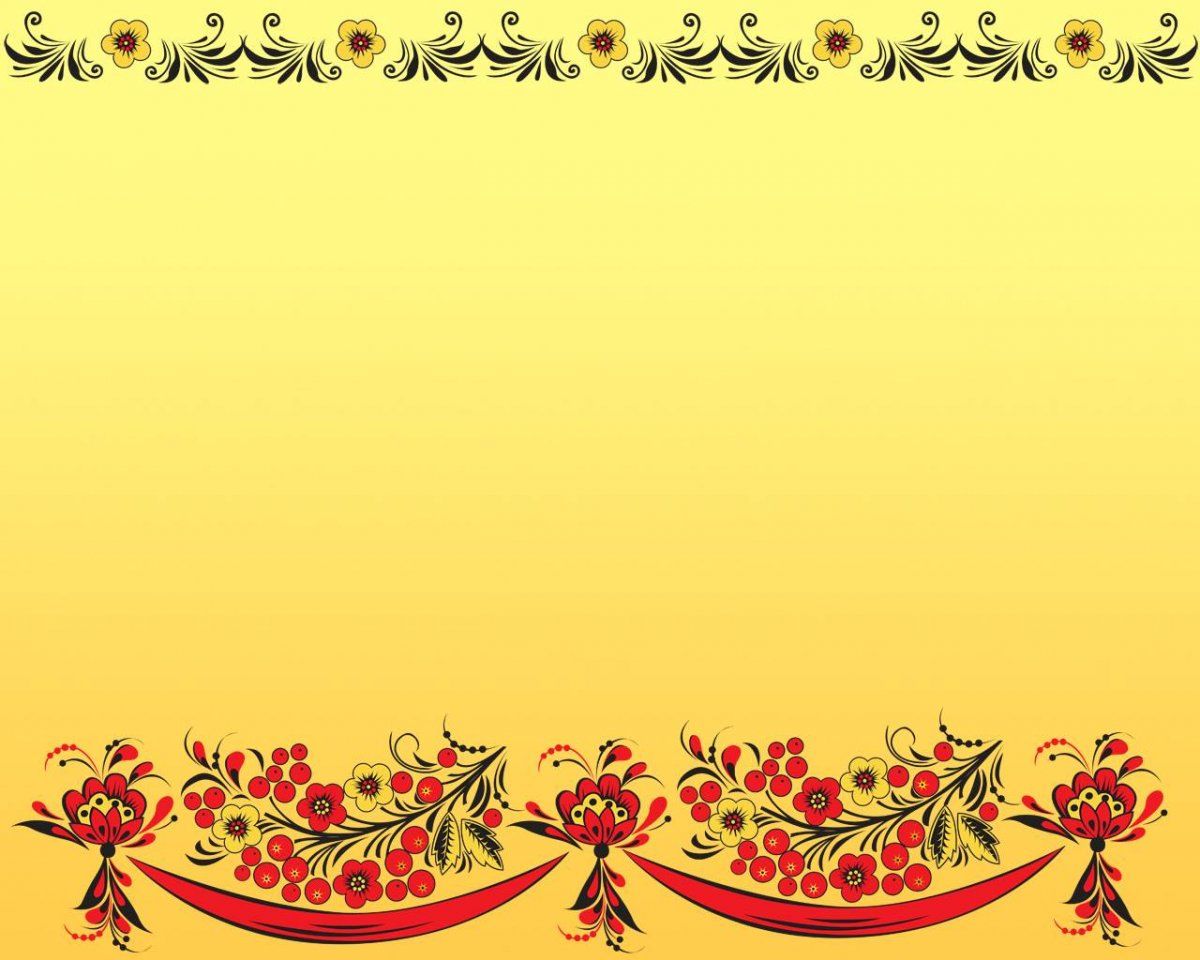 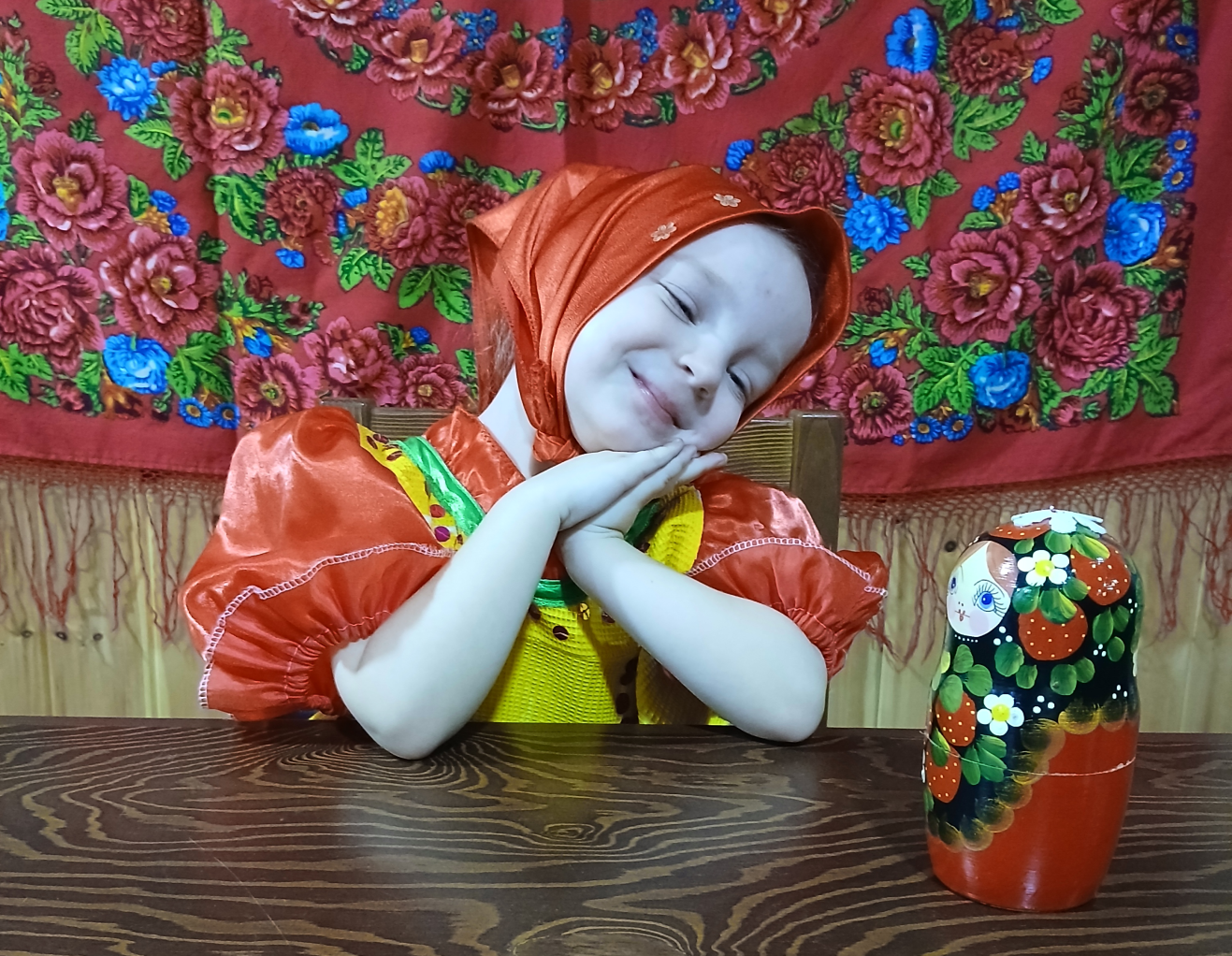 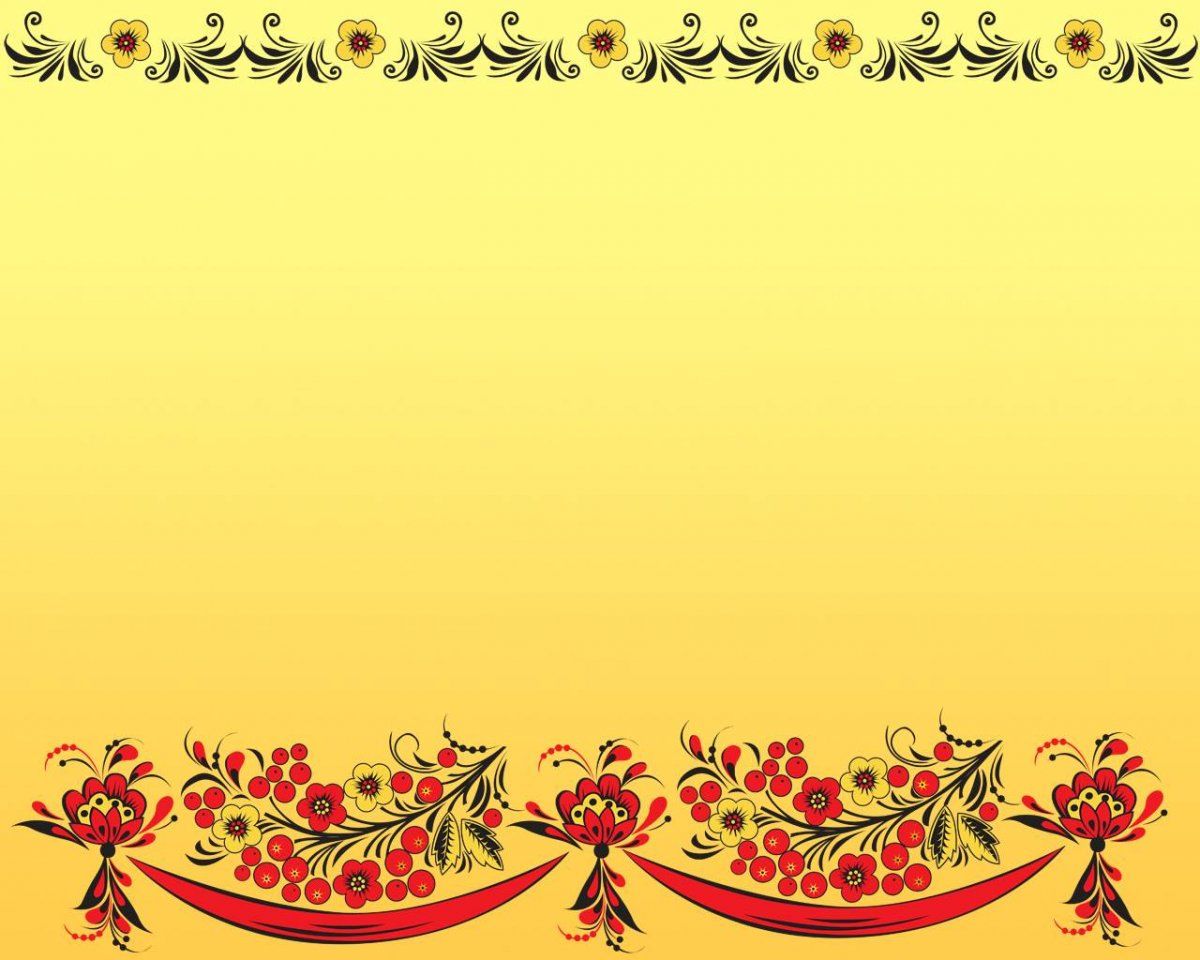 А Матрёшка помогла Алёнушке не только считать научиться.                                                                                                               Но и сравнивать фигурки куколок                          по высоте                                                                    размеру, рисунку, объёму!
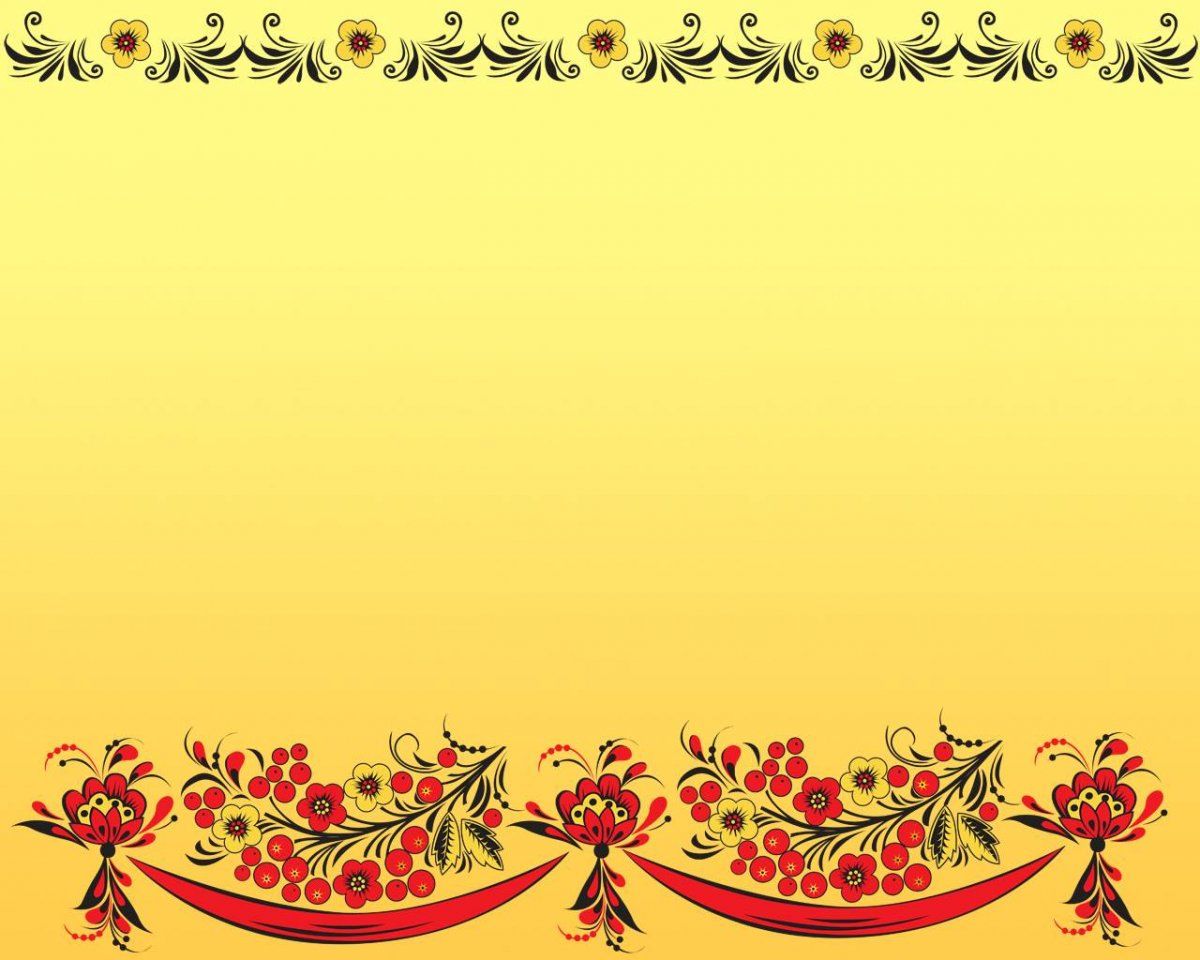 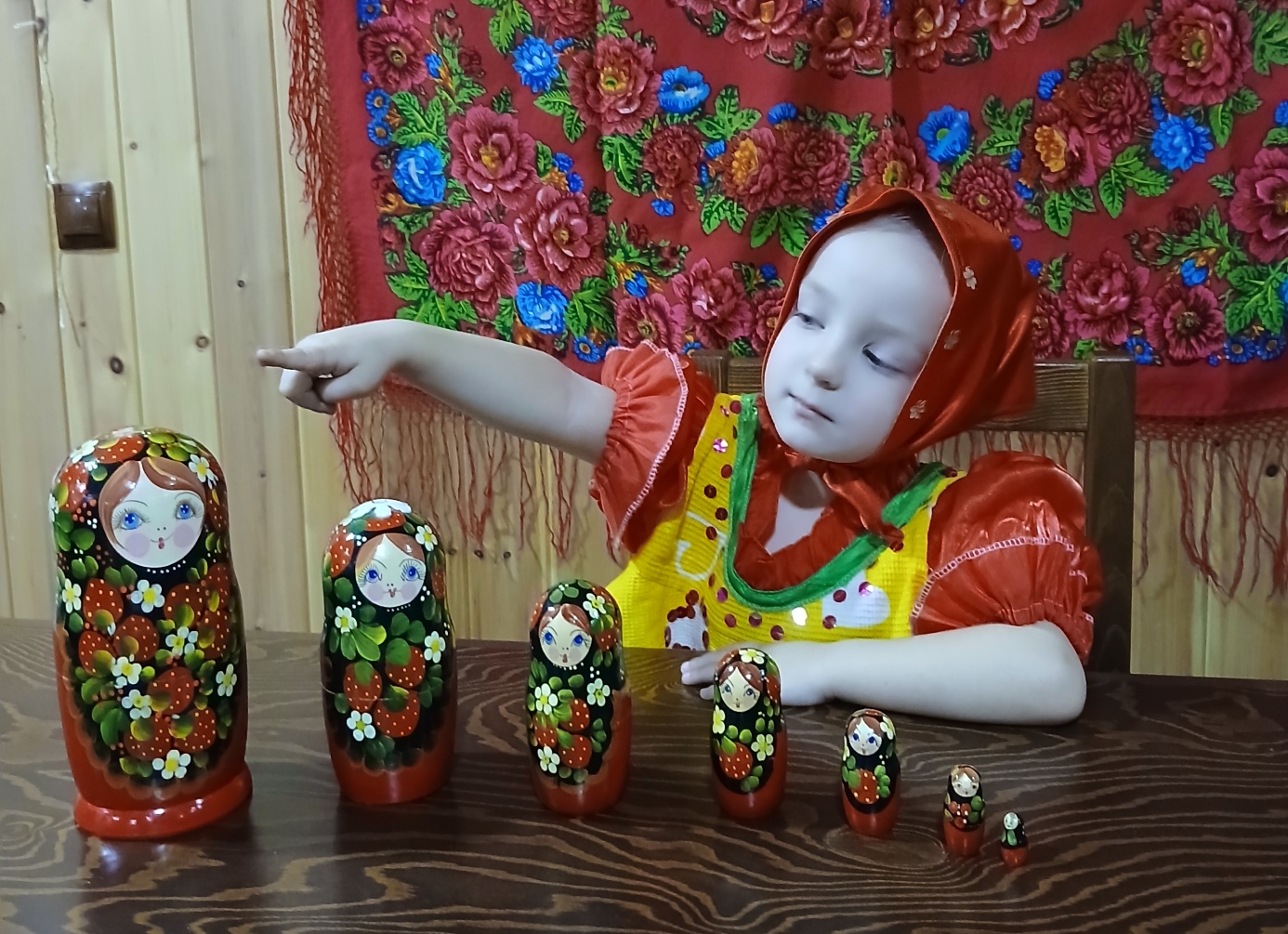 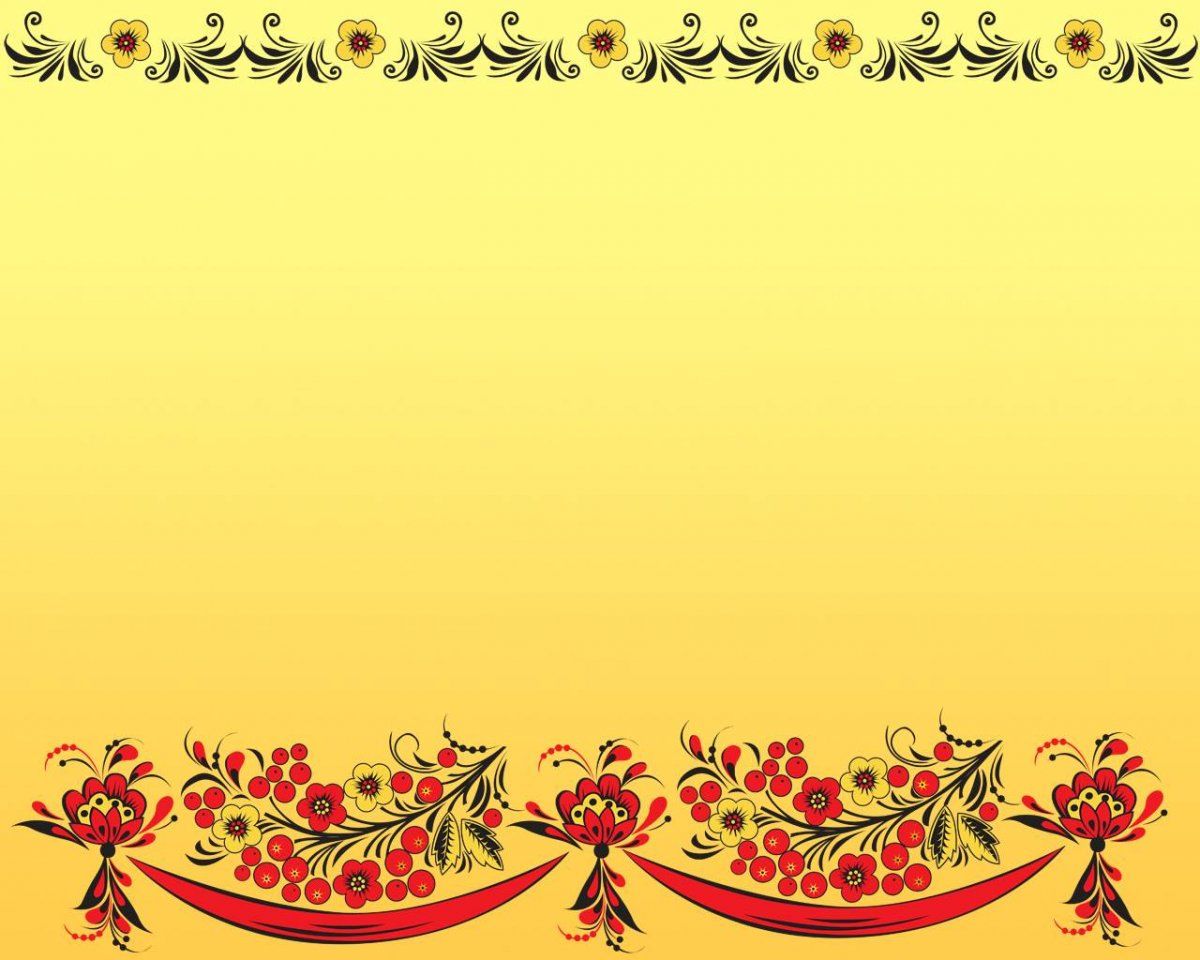 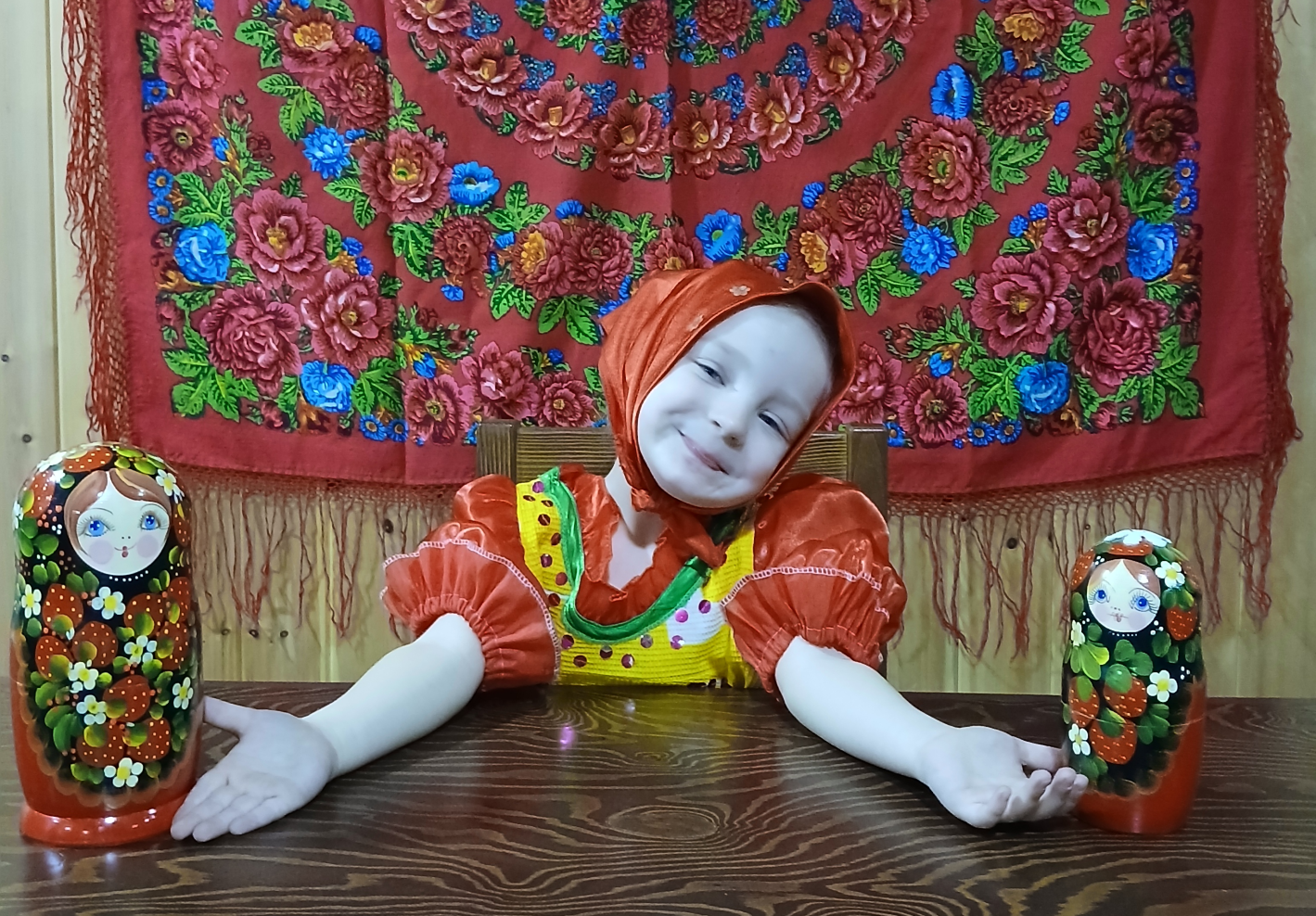 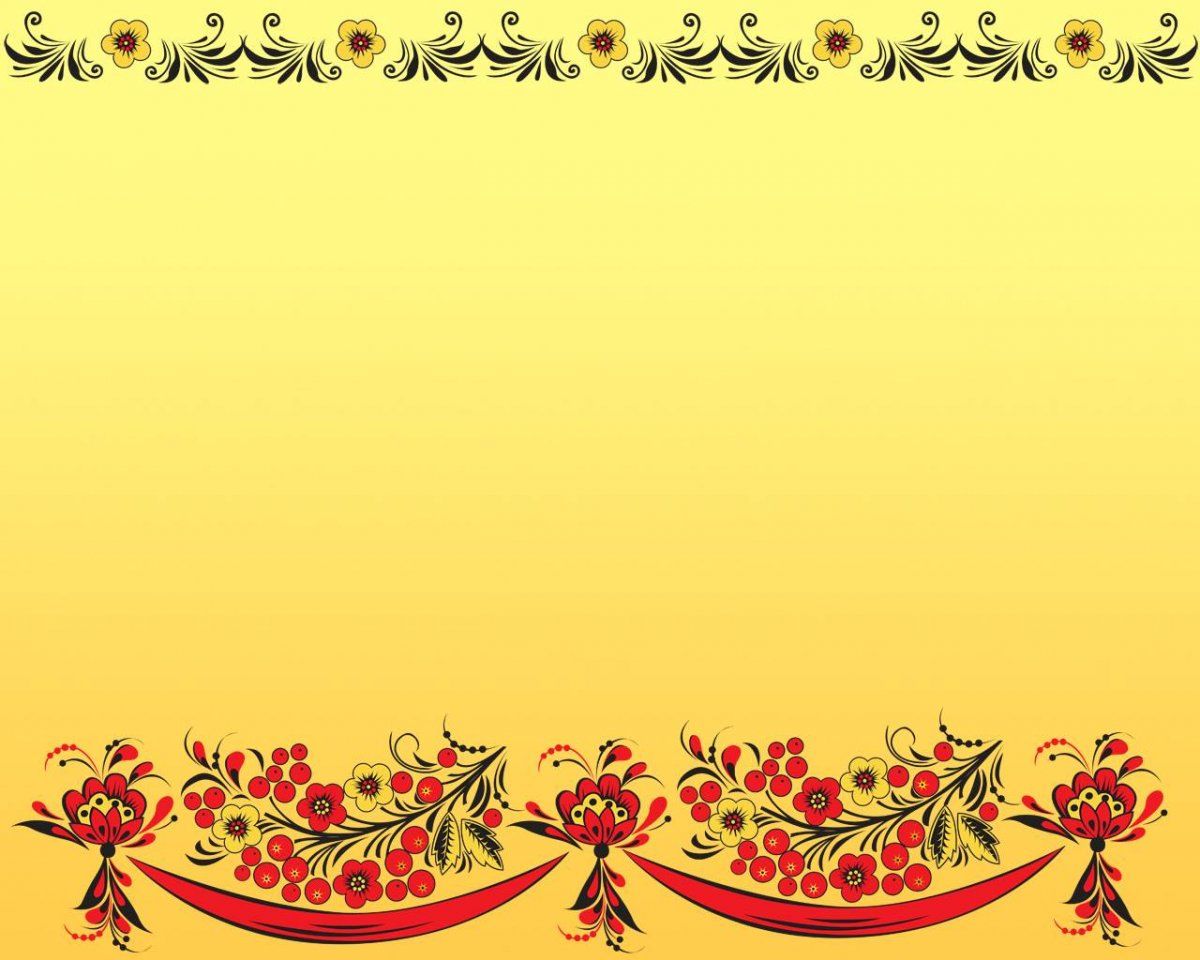 А ещё она Алёнушке помогла                                 очень хорошо развить                                        мелкую моторику рук и пальчиков,                             а так же мышление, внимание,                           память и логику.
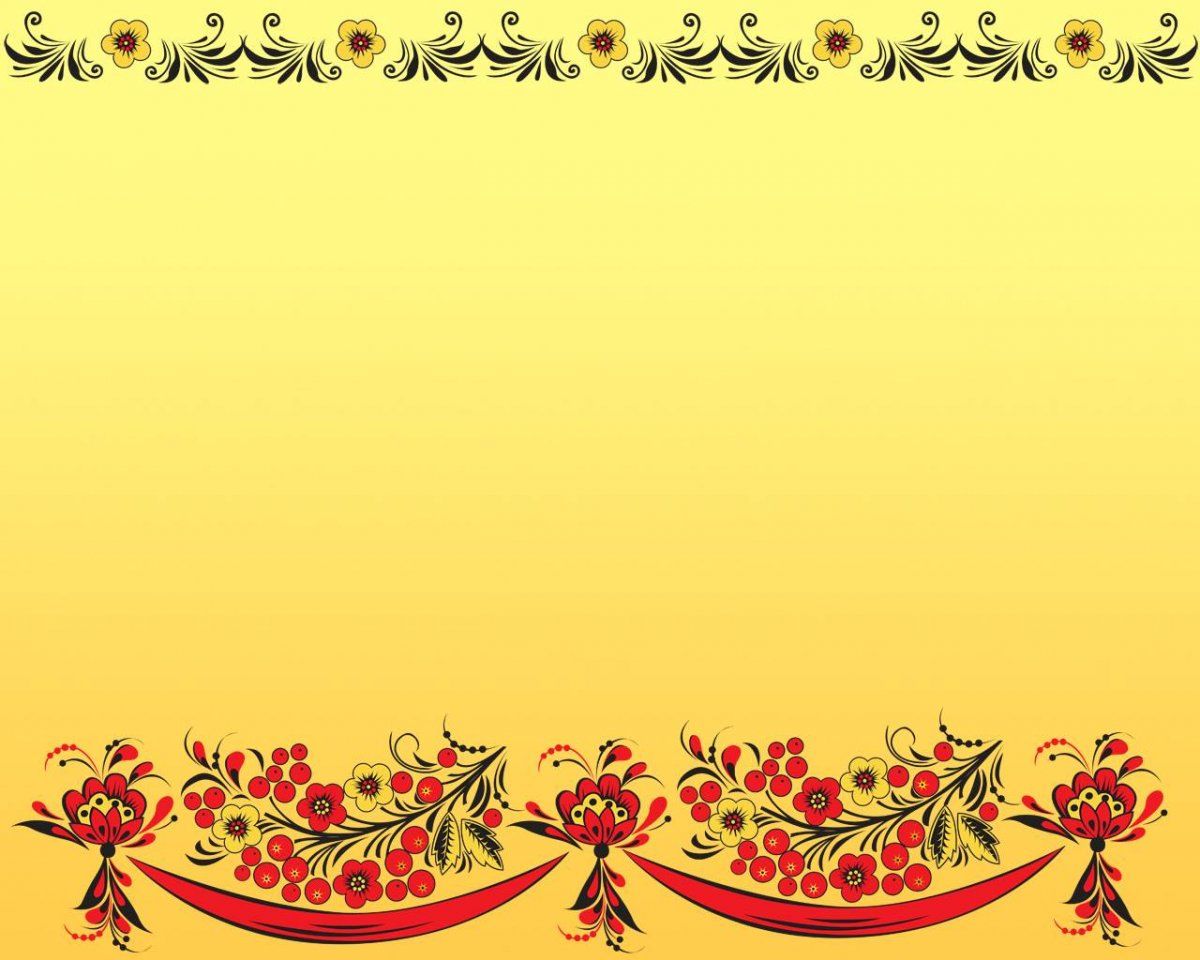 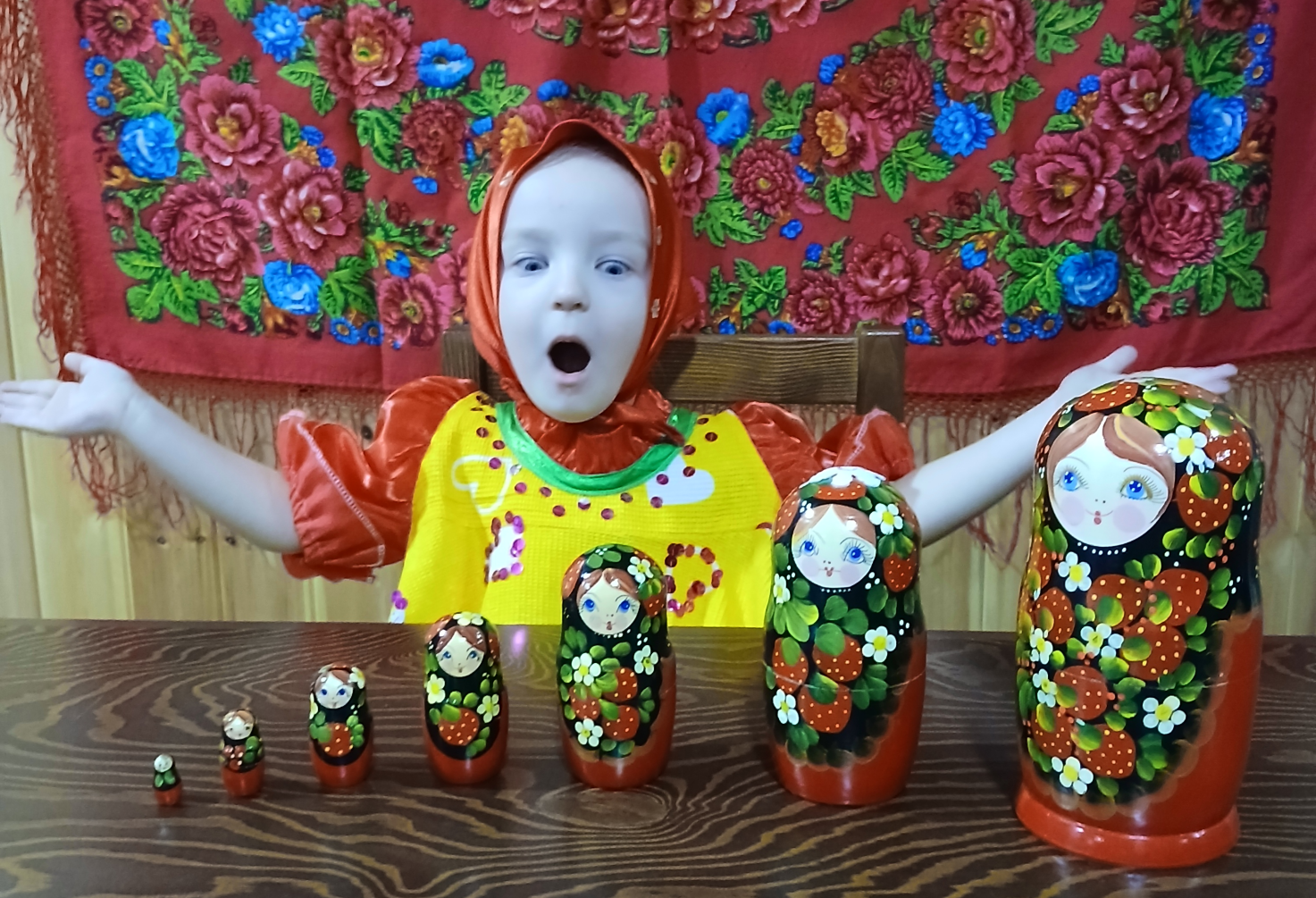 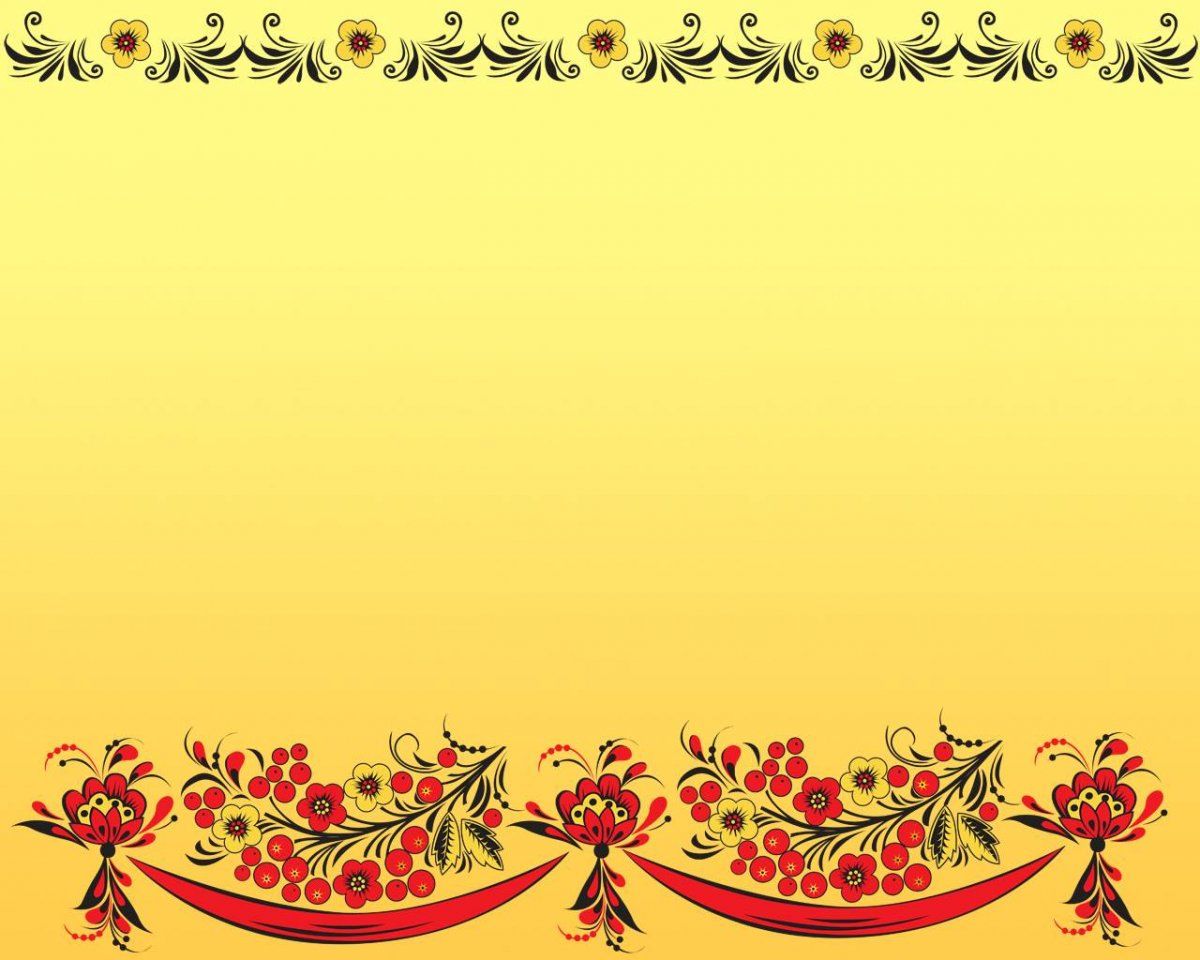 Да так быстро и правильно                                         Алёнушка всему научилась,                                                           что отец                                                         нарадоваться не мог                                        на свою смышлёную дочку.
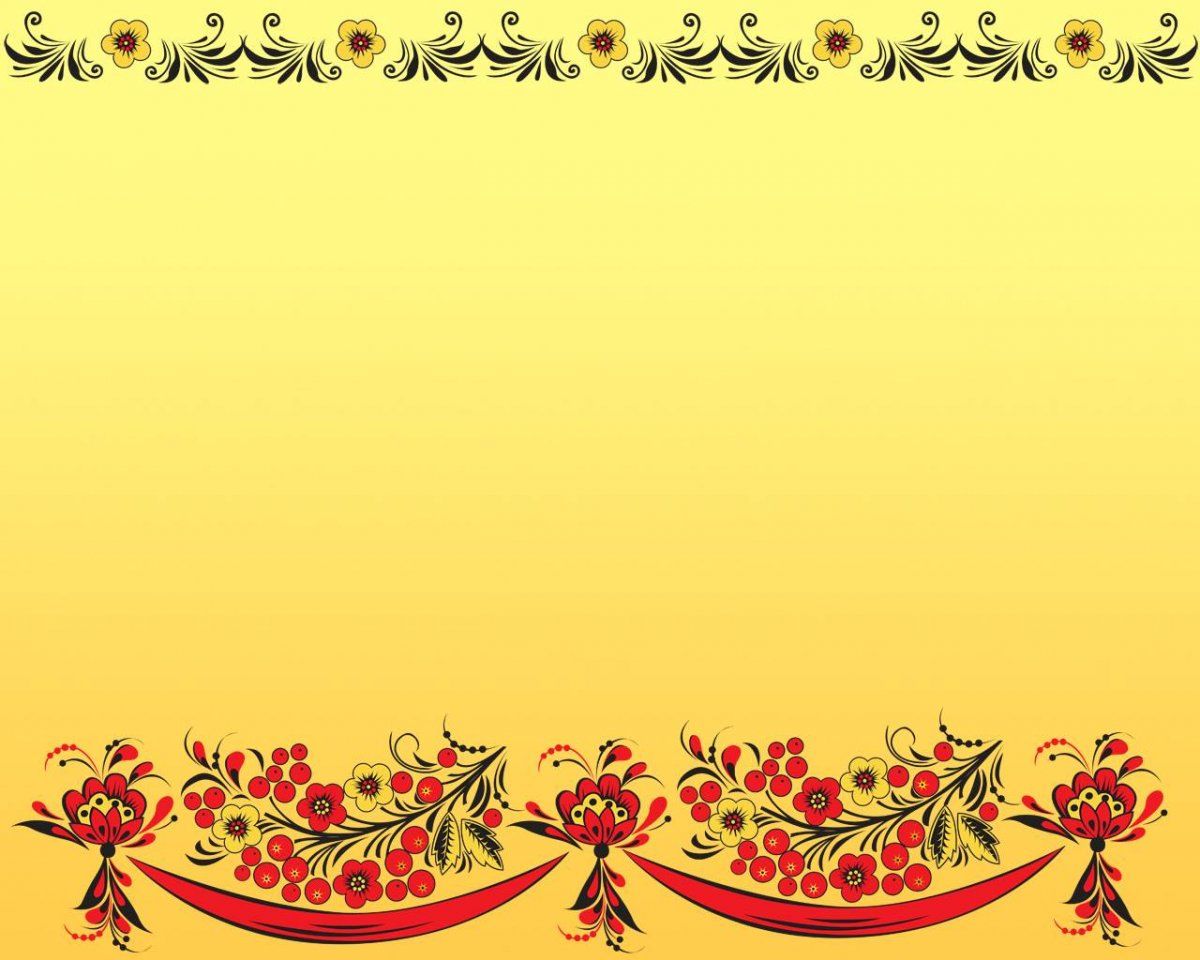 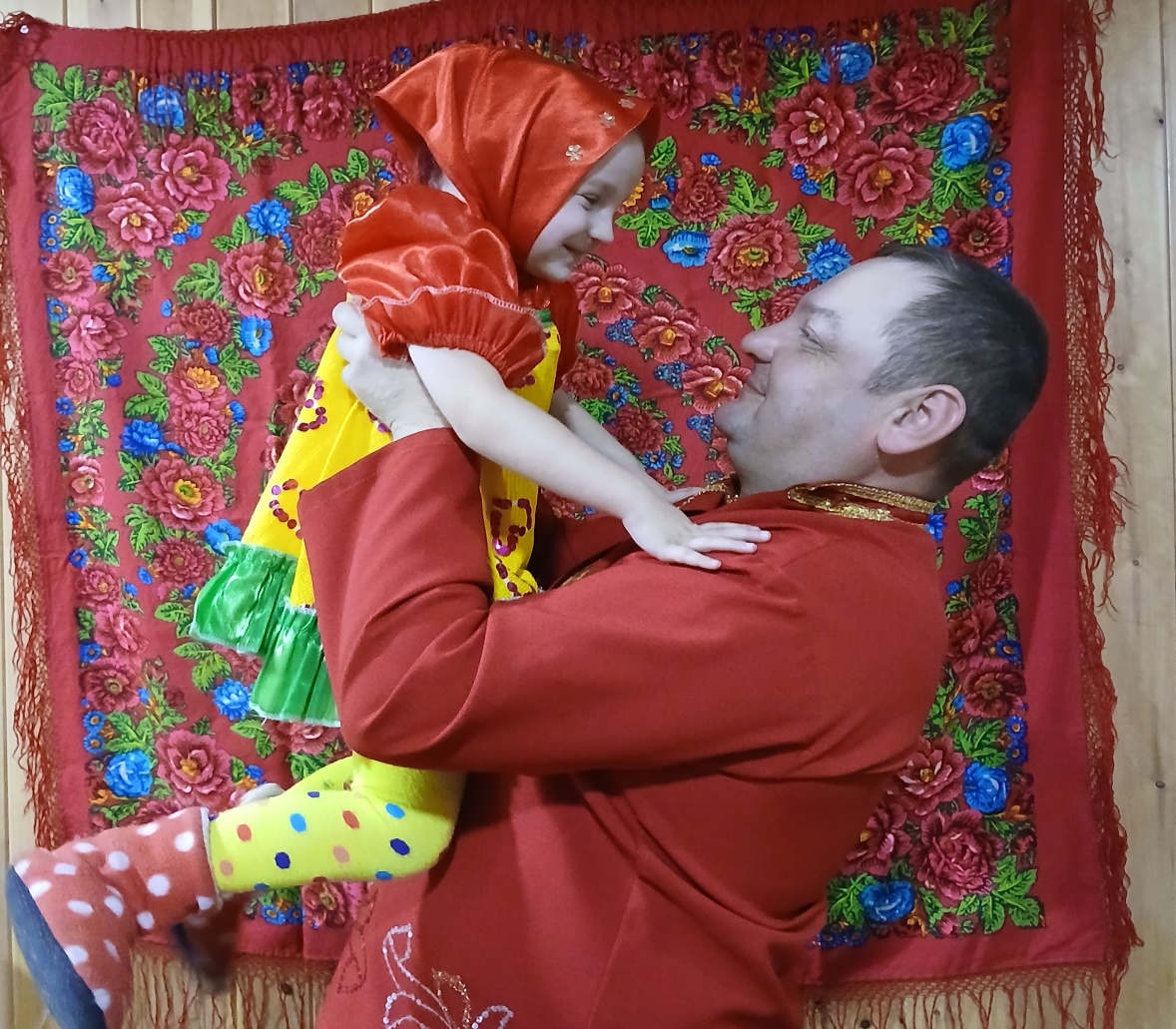 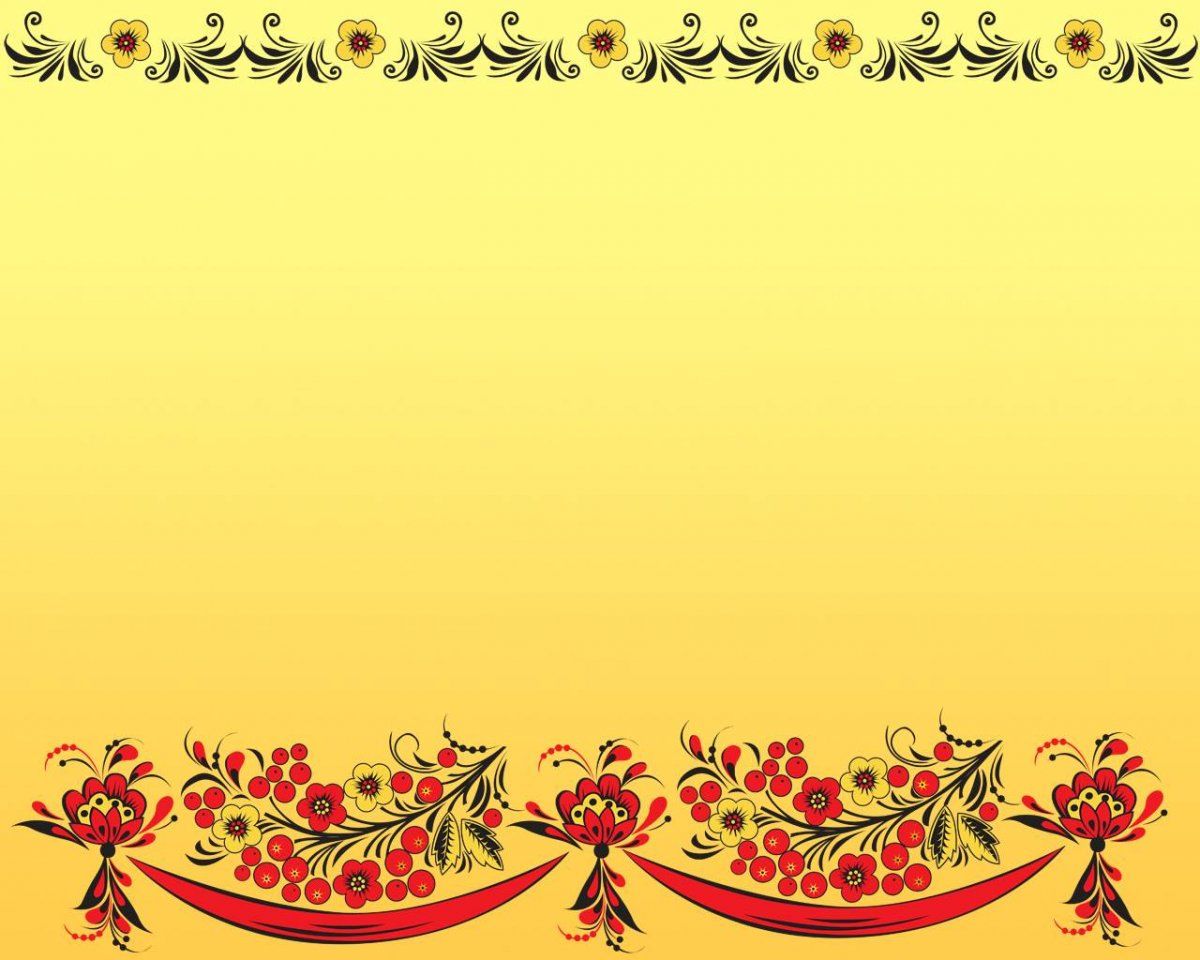 И полетела тогда весть о Алёнушкиной Матрёшке по всей Руси и за пределы её.                                                        И во многих городах, деревнях и сёлах                         стали делать таких куколок.                                             Звали их всех одинаково, Матрёшка.                                    А наряды были у всех разные.                                  И только по наряду тому можно было сказать, откуда эта Матрёшка к нам в дом пришла.